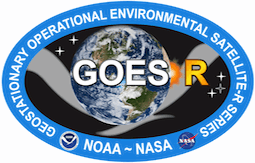 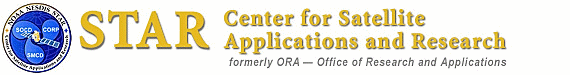 GOES-R Overview
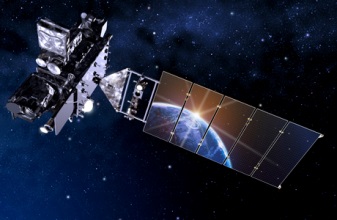 SOO training
Kansas City
Fall 2016 / Spring 2017
1
Thanks to…
Tim Schmit
Bill Line
Jordan Gerth
Scott Lindstrom
Mat Gunshor
Steve Goodman
Kathryn Mozer
Matt Seybold
Kathleen Strabala 
Dan Nietfeld
SSEC data center
Kaba Bah
Steve Miller and Dan Lindsey
JMA
ITT / Harris and the Entire GOES-R team!
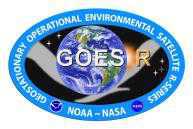 2
Outline
Introduction

GLM

GOES-R ABI
Spectral
Spatial
Temporal 
Data 

Summary
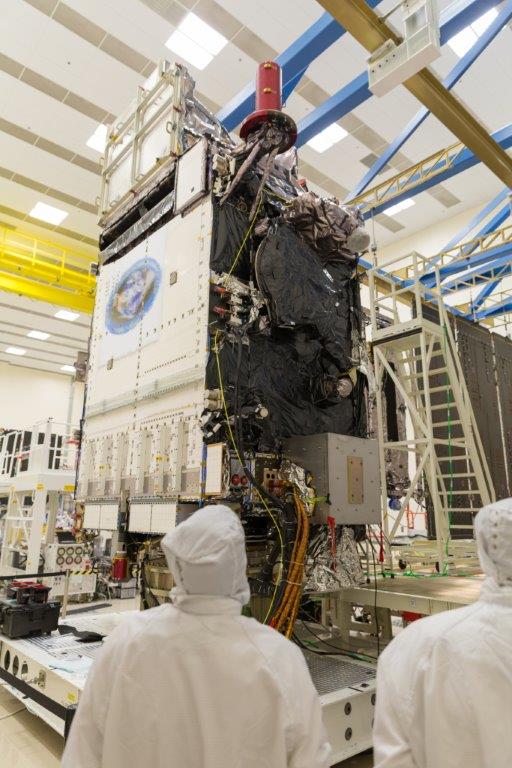 3
Lockheed Martin
GOES-R
Next generation of NOAA/NASA geo weather satellites
R-Series includes 4 satellites (R, S, T, U)
First to launch in 04 Nov 2016
Represents first major upgrade in over 20 years
Earth-pointing instruments
Geostationary Lightning Mapper (GLM)
Advanced Baseline Imager (ABI)
3x more spectral bands
4x spatial resolution 
5x temporal coverage
Space weather and solar imaging instruments
Space Environment in-Situ Sensor Suite (SEISS)
Magnetometer
Solar Ultra-Violet Imager (SUVI)
Extreme Ultraviolet and X-ray Irradiance Sensors (EXIS)
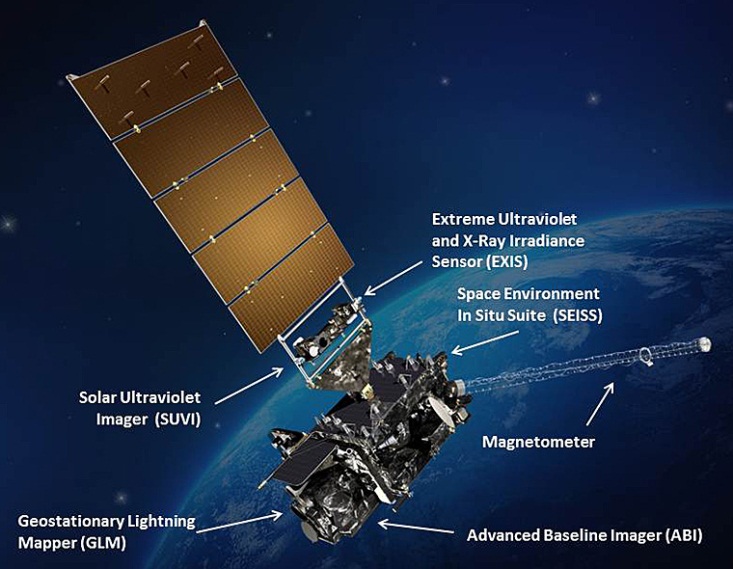 4
GOES-R
[Speaker Notes: Graphic from LM]
A History of GOES “Weather” Satellites
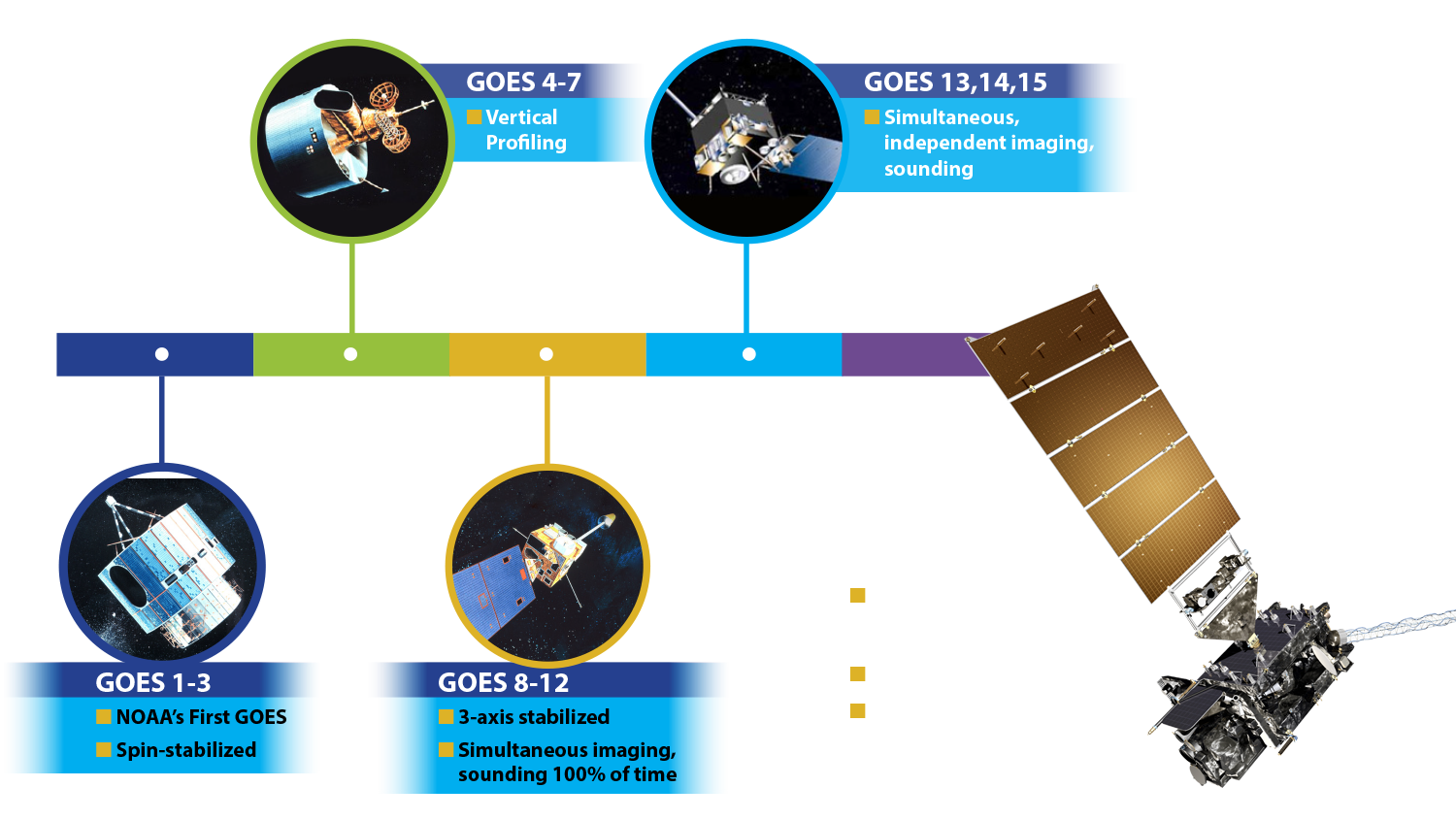 ATS
SMS
6
[Speaker Notes: The focus of this Short Course is to describe the advancements with the GOES-R series]
Why GOES-R ?
The GOES-R series will provide significant improvements in the detection and observations of meteorological phenomena that directly impact public safety, protection of property, and our Nation’s economic health and prosperity.
ABI
GLM
SEISS and MAG
EXIS and SUVI
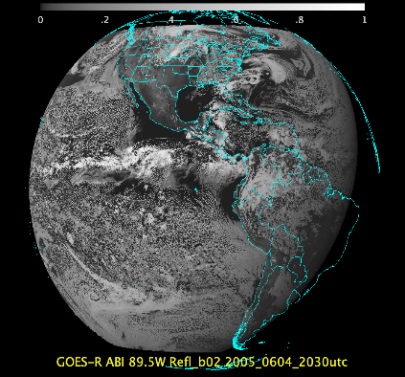 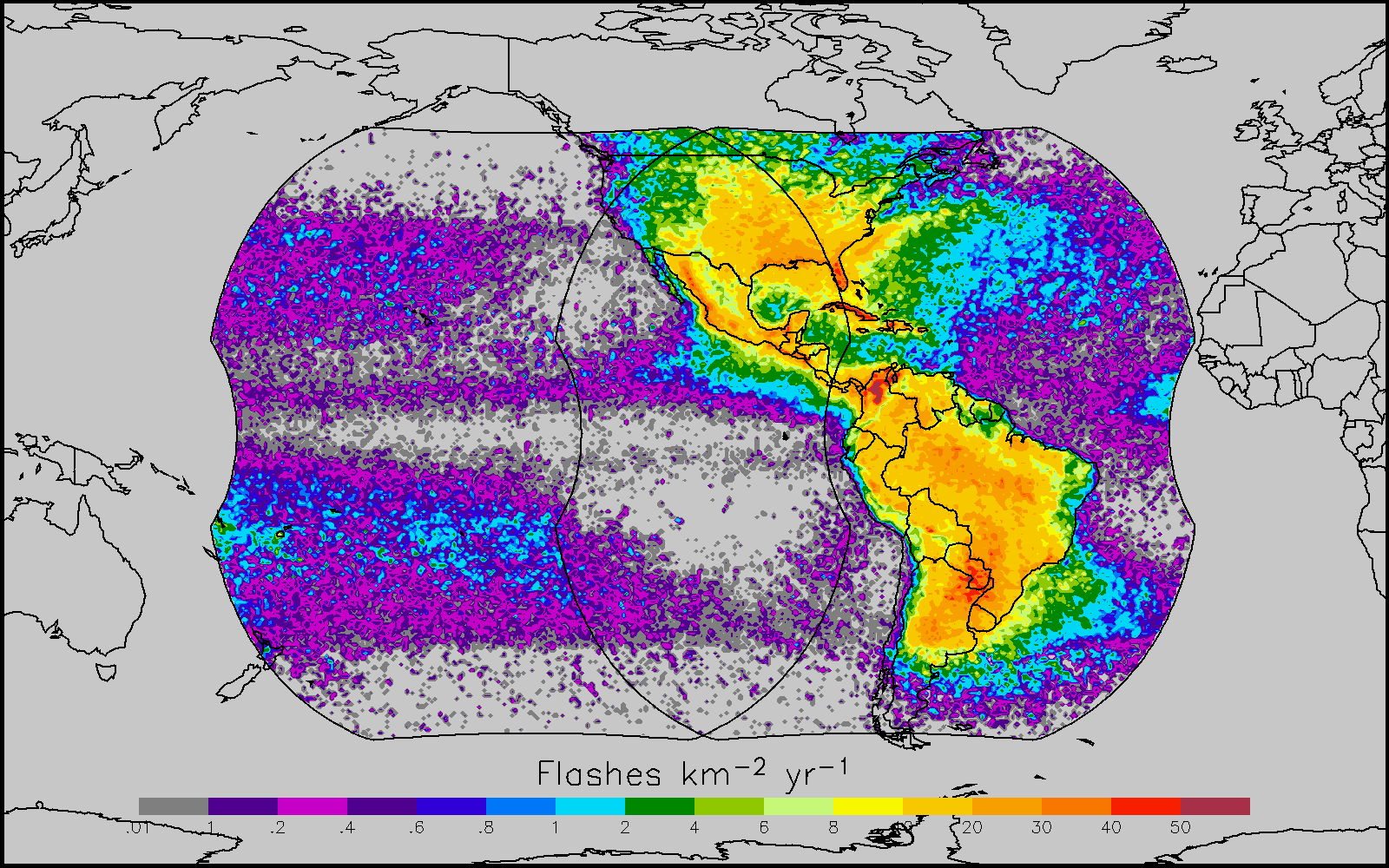 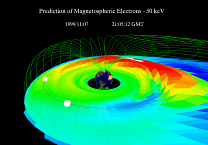 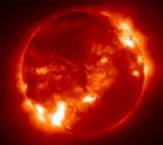 Space Weather Monitoring
Visible & IR Imagery
Lightning Mapping
Solar Imaging
Improves hurricane track & intensity forecasts 
Increases thunderstorm & tornado warning lead time
Improves aviation flight route planning
Data for long-term climate variability studies
Improved air quality warnings and alerts
Improves solar flare warnings for communications and navigation disruptions
More accurate monitoring of energetic particles responsible for radiation hazards to humans and spacecraft
Better monitoring of Coronal Mass Ejections to improve geomagnetic storm forecasting
7
GOES-R main instruments
Space Weather/Solar
ABI – Advanced Baseline Imager
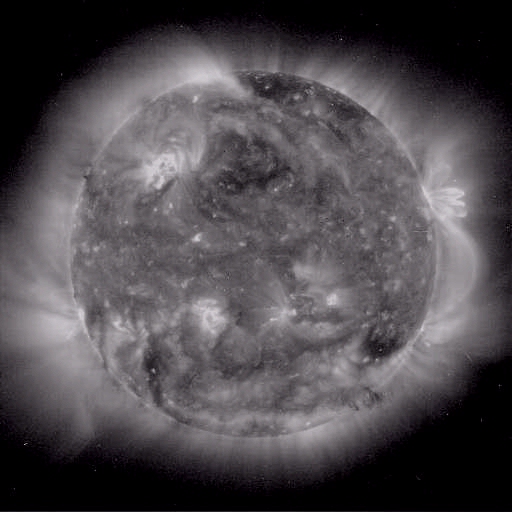 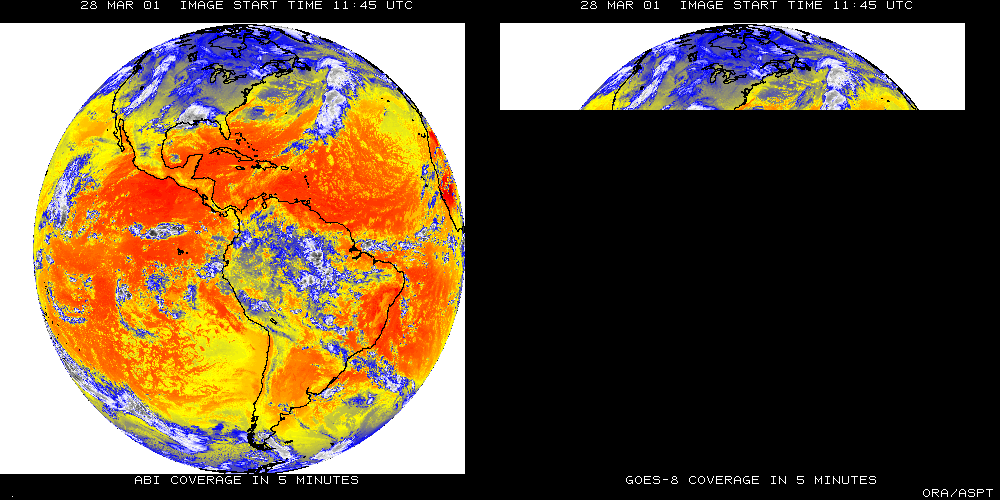 ABI covers the earth 5X faster than  current Imager
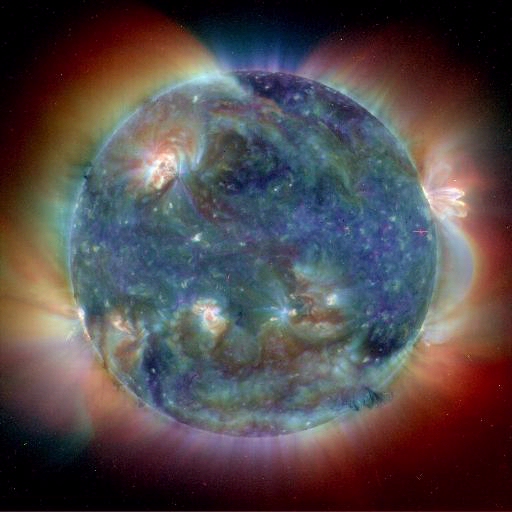 Geostationary Lightning Mapper
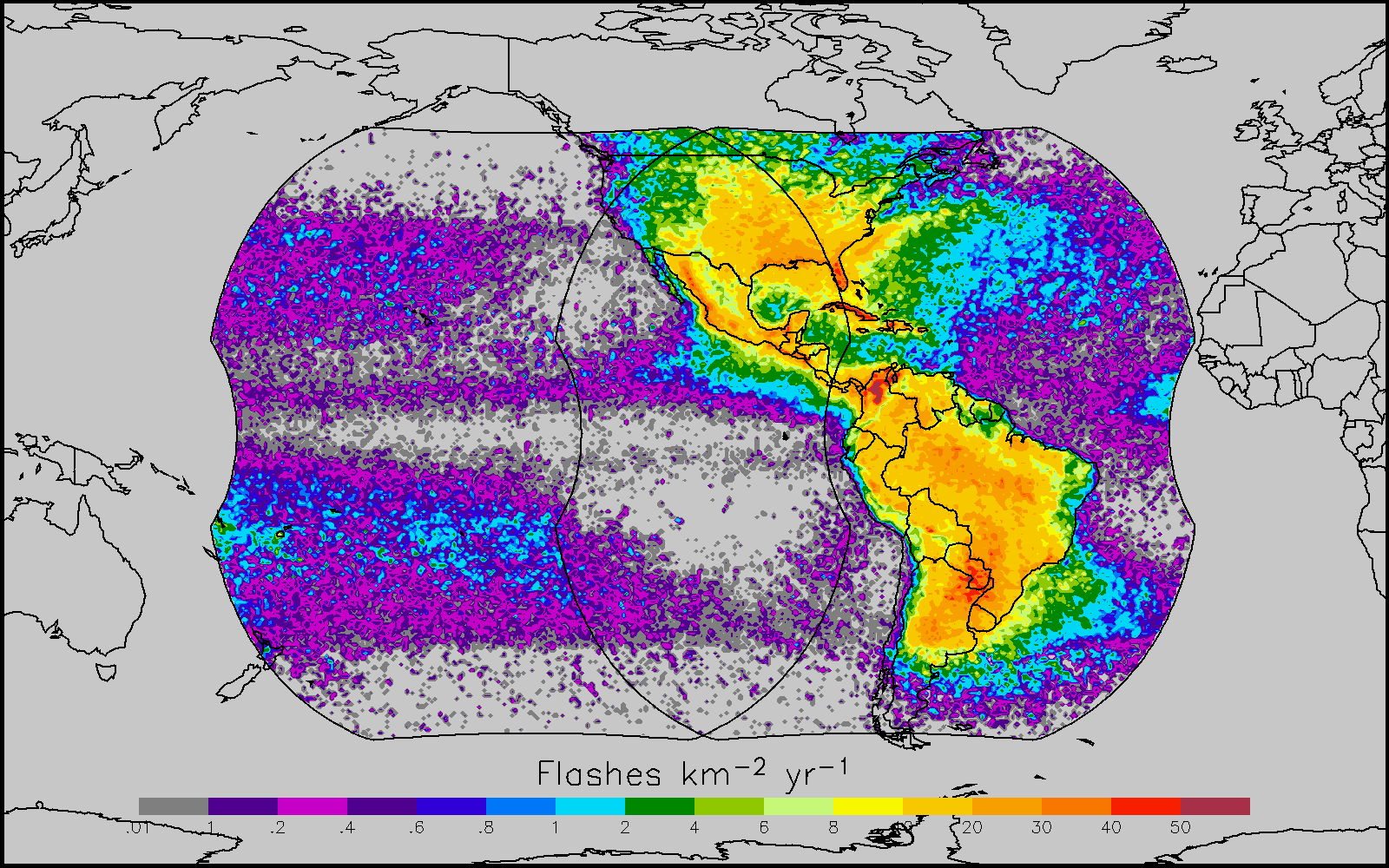 Images courtesy of SOHO EIT, a joint NASA/ESA program
SEISS
SUVI
EXIS
Magnetometer
Unique Payload Services
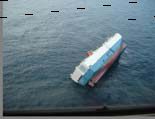 No Sounder
8
Geostationary Lightning Mapper(GLM)
~ 10 km across field of view with 8 km CONUS, 14 km at edge of field of view
Detects extent of total lightning activity
Day/night coverage with 70-90% flash detection (better at night)
Near-uniform detection efficiency spatially across the domain
Continuous coverage (2 ms frame rate)
<20 sec latency
East/West GLM FOV
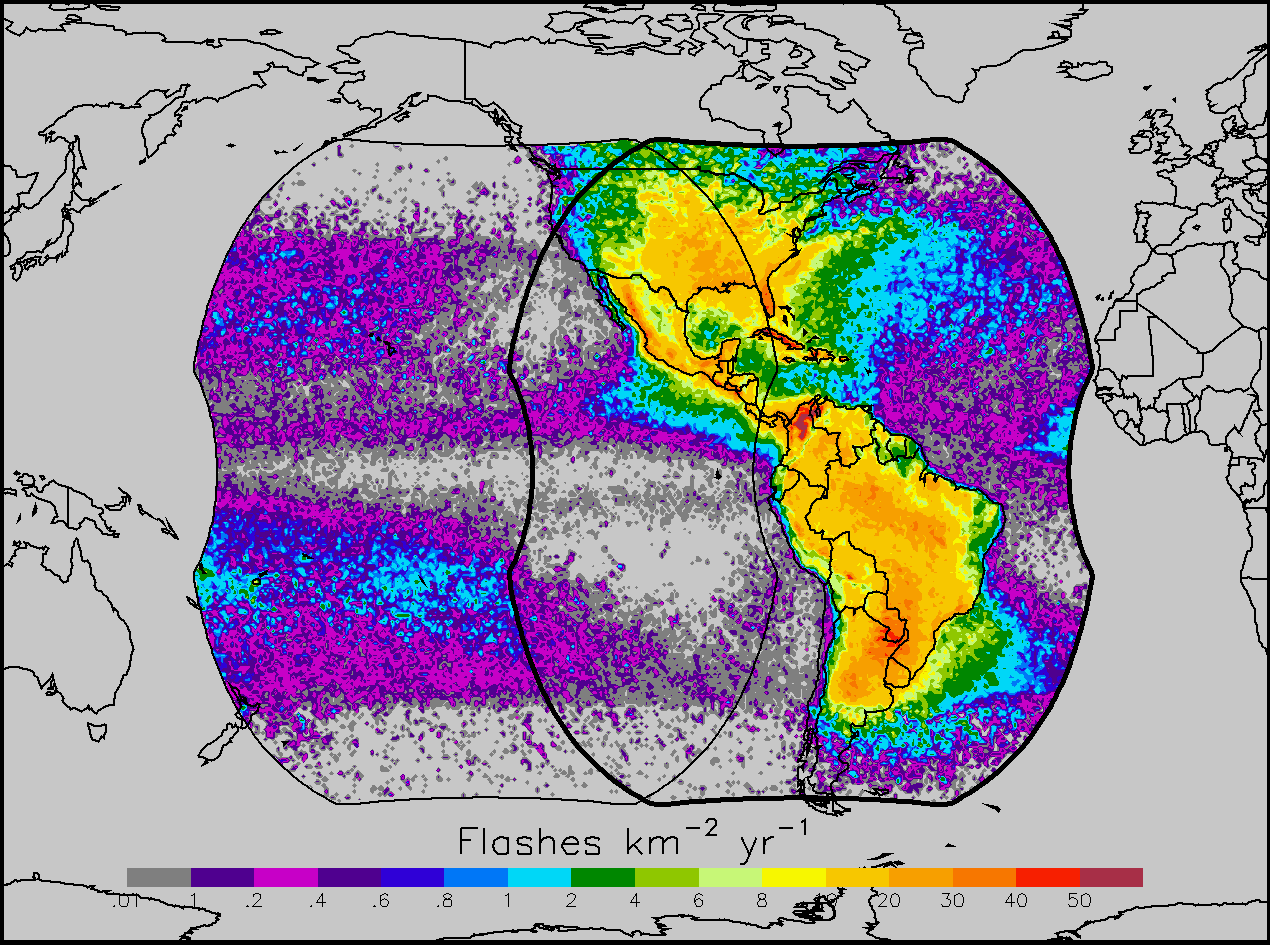 9
Figures courtesy of Steve Goodman
Geostationary Lightning Mapper(GLM)
Mission Benefits
Potential to improve warning decision-making when combined with radar and imaging
Cover data sparse regions
Diagnosing convective storm structure and evolution
Aviation and marine convective weather hazards
Tropical cyclone intensity change
Decadal changes of extreme weather – thunderstorms/ lightning intensity and distribution
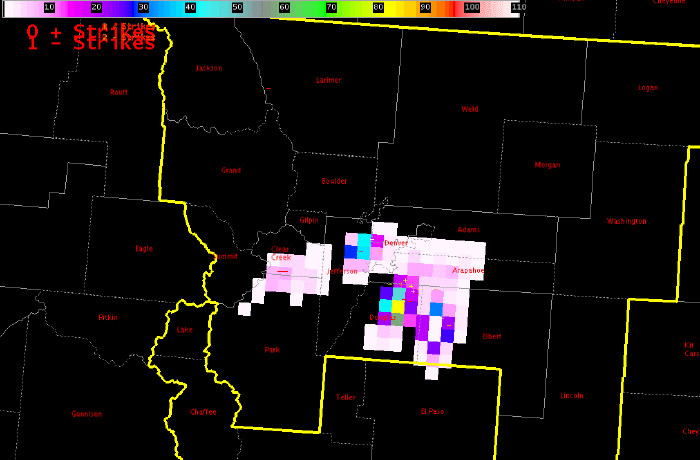 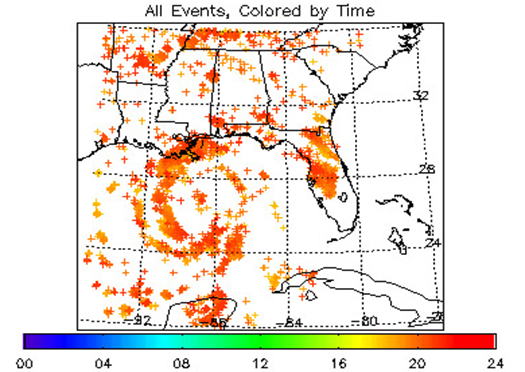 PGLM Total Lightning - Denver
Hurricane Katrina
10
Figures courtesy of Steve Goodman
Benefits of Total Lightning
Cloud-to-ground AND intra-cloud flashes
Stronger, deeper updrafts lead to more lightning, with most lightning in-cloud
Total Lightning is driven by updraft in mixed phase region (above 10C)
Increase in total lightning signifies strengthening updraft
Rapid increase often precedes occurrence of severe weather by 10s of minutes.
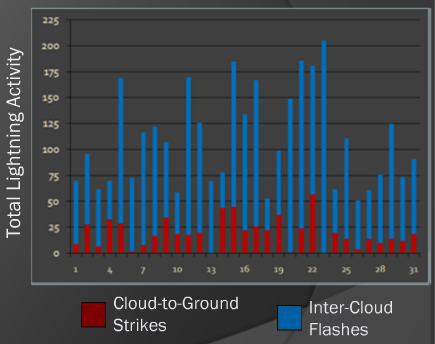 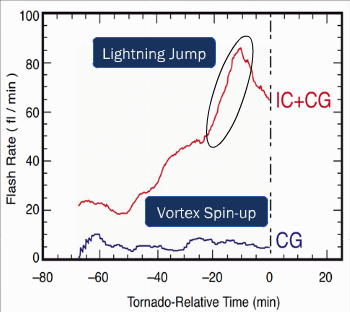 11
Figures courtesy of NASA/SPoRT
Total Lightning for DSS
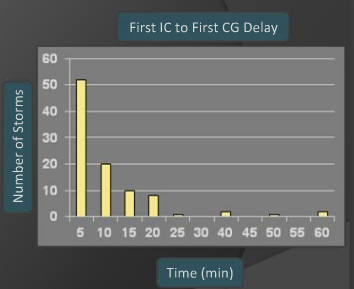 Total Lightning- in –cloud and cloud-to-ground lightning extent information valuable for support of outdoor events
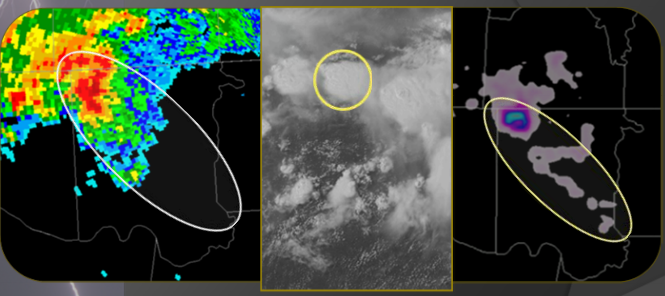 12
Figures courtesy of NASA/SPoRT
Current GOES Spectral Bands (5)
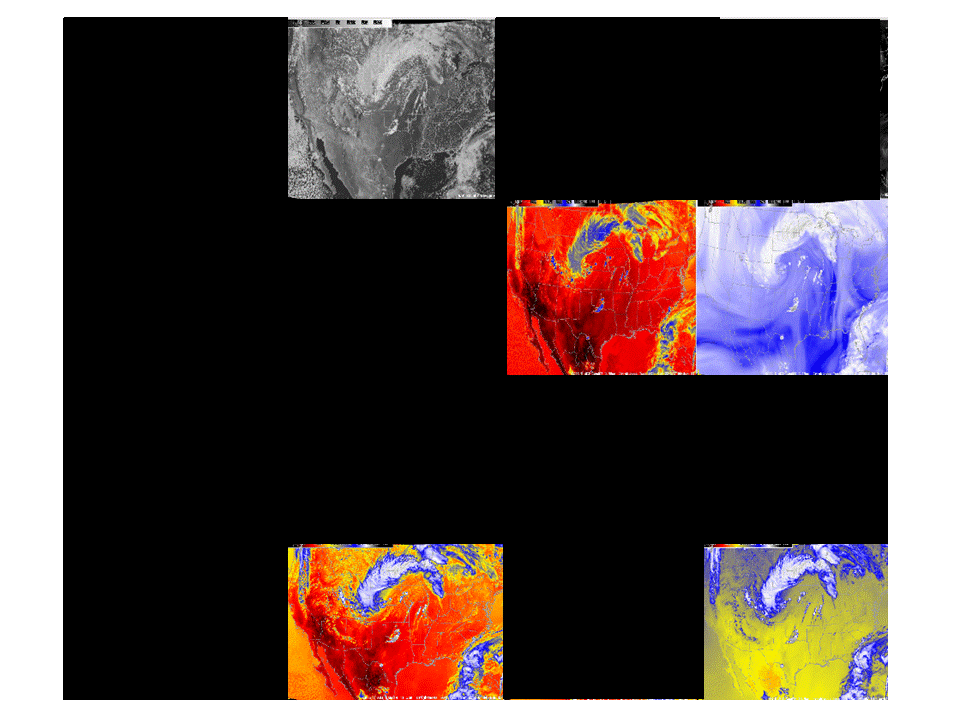 VIS
1 VIS
0 NIR
4 IR
NIR
WV
IRW
CO2
13
Figures courtesy of Tim Schmit
ABI Spectral Bands (16)
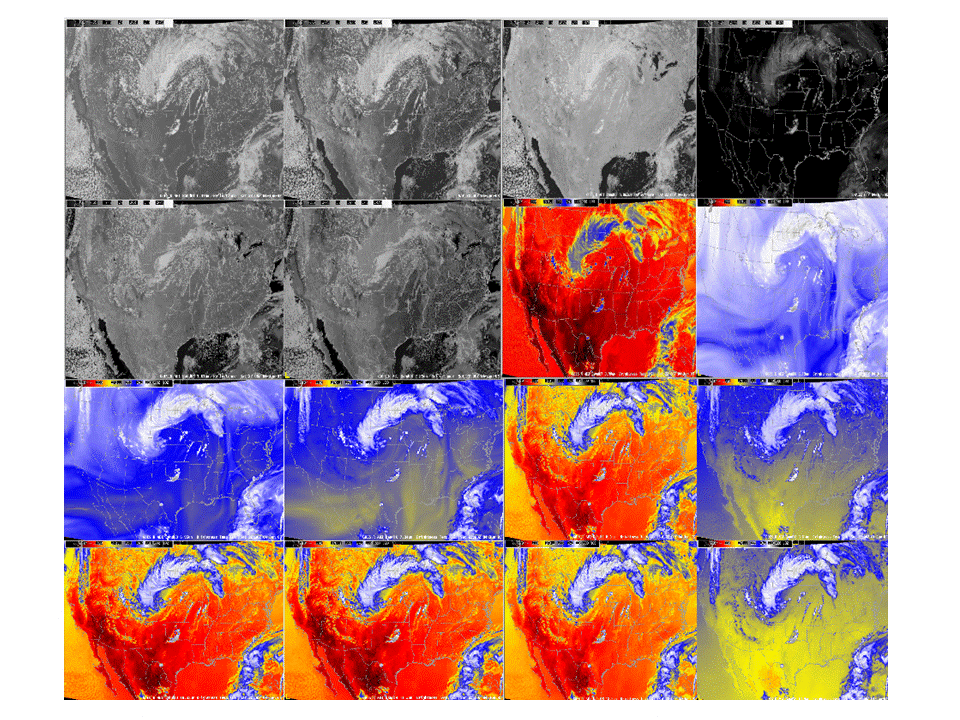 0.47 m
0.64 m
0.86 m
1.38 m
2 VIS
4 NIR
10 IR
1.61 m
2.26 m
3.9 m
6.19 m
7.34 m
8.5 m
9.61 m
6.95 m
10.35 m
11.2 m
12.3 m
13.3 m
14
Figures courtesy of Tim Schmit
Future vs. Current Spectral Bands
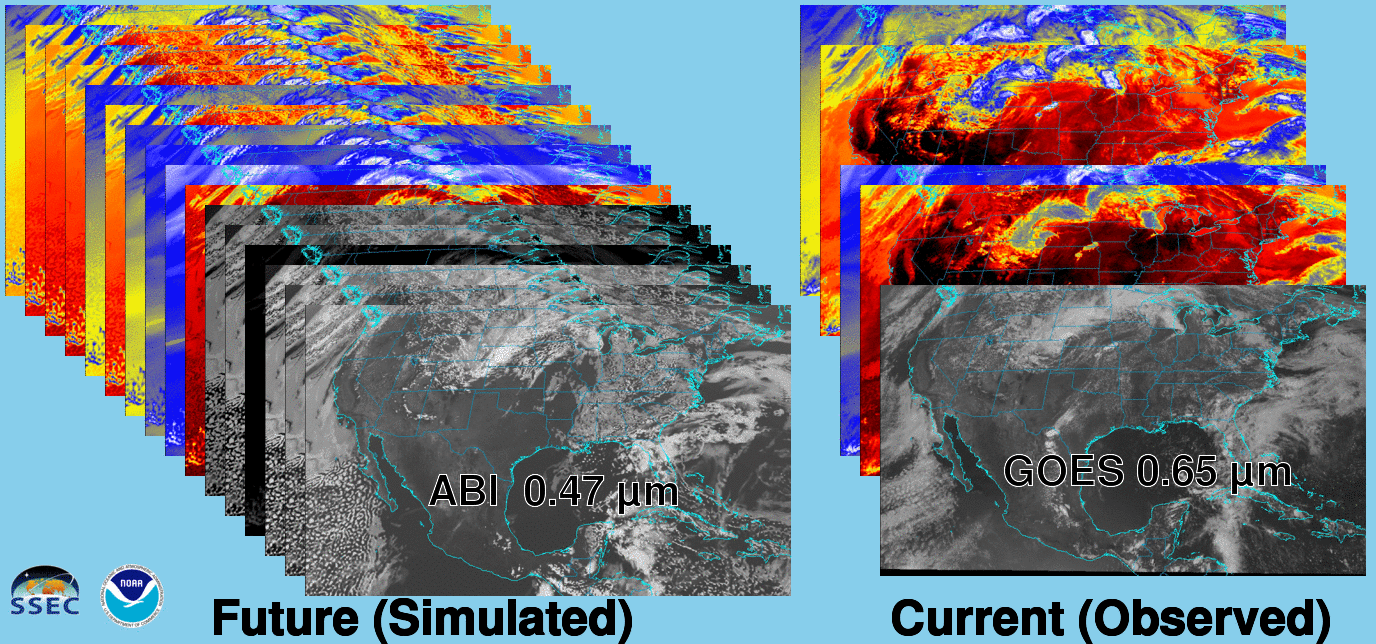 The current GOES (right) has 5 spectral bands, while the GOES-R series ABI (left) will have 16 spectral bands.
ABI: Temporal
GOES-R:        Current:
	       Flex Mode           Routine
Full Disk:         15 min            3-hr
CONUS:           5 min              15-min
Mesoscale:     30-sec              n/a   
	     or, 2 x 1-min
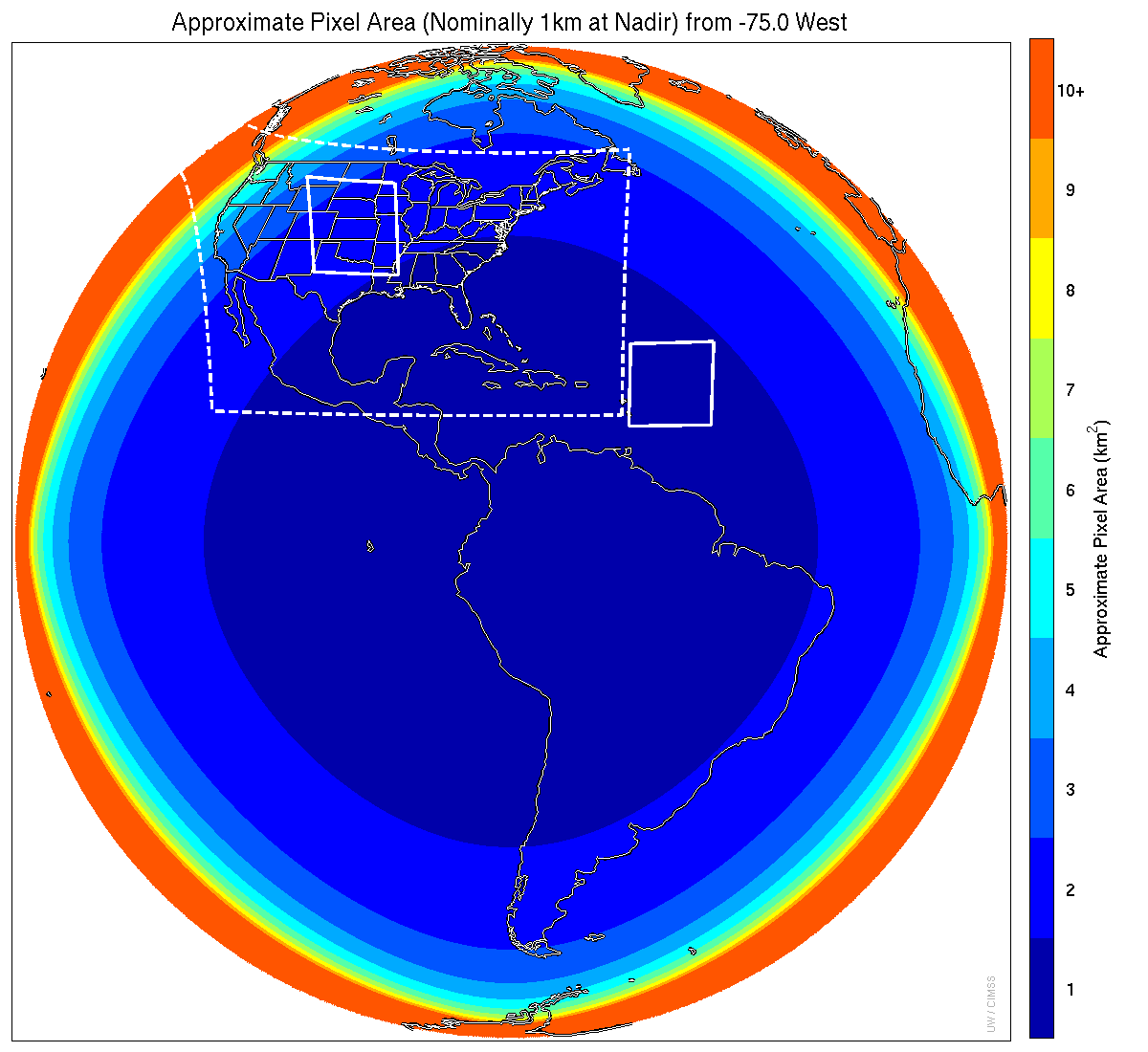 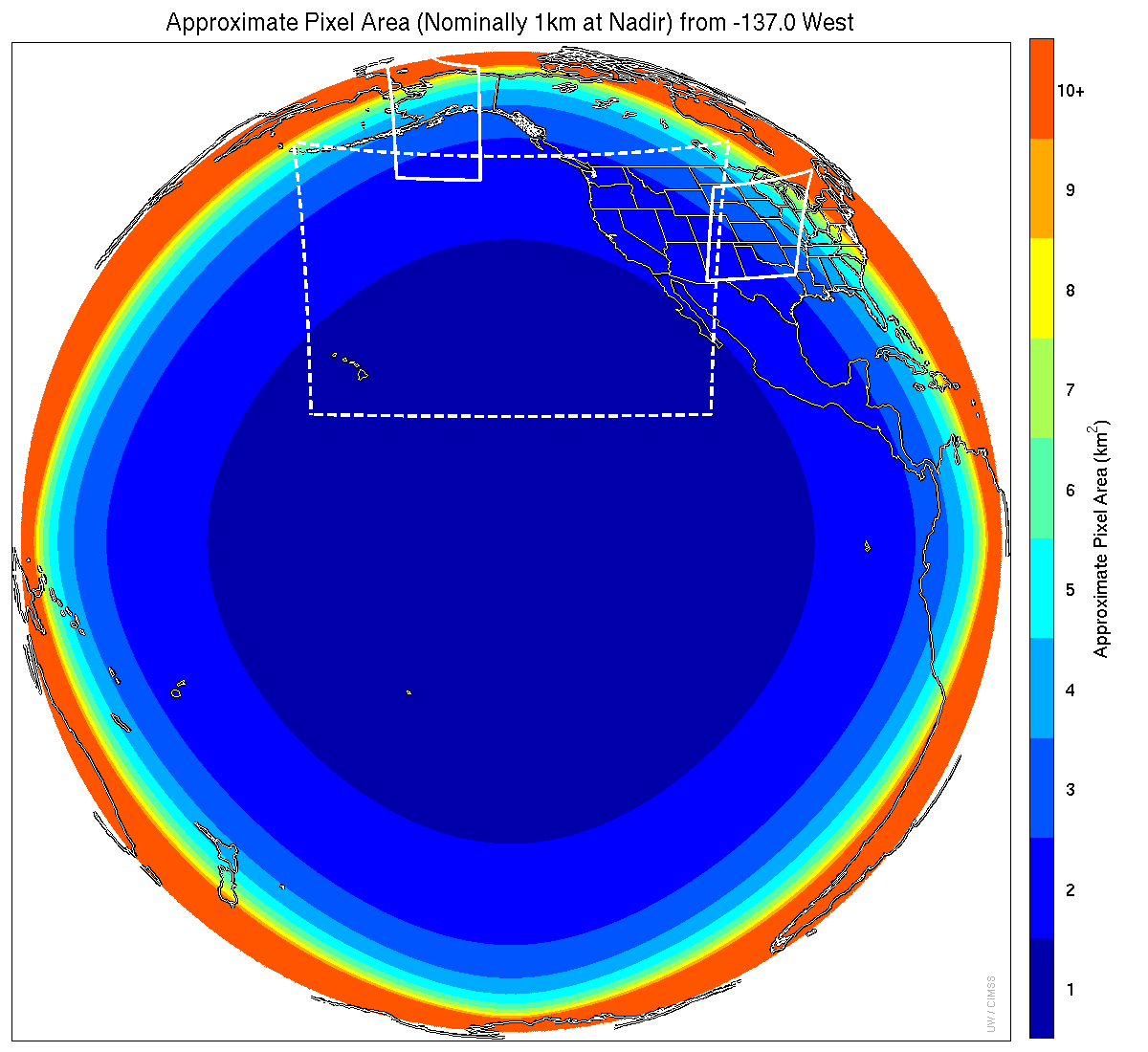 GOES-West in Flex Mode
GOES-East in Flex Mode
16
Figures courtesy of Tim Schmit
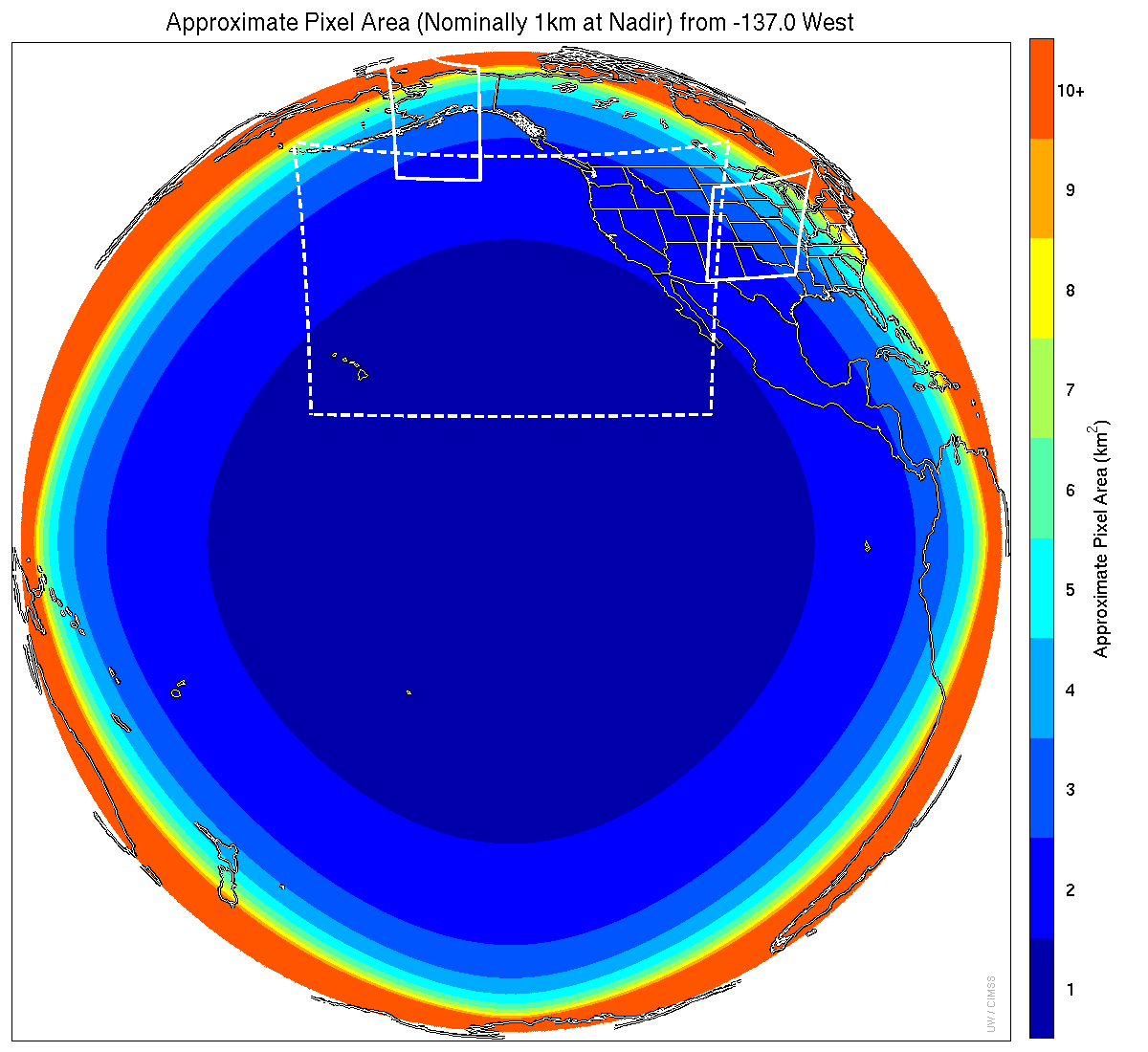 Meso-scale box locations are movable
1 min
1 min
5 min
15 min
West
[Speaker Notes: 1-km2 spatial resolution at satellite nadir.  Pixel Areas are approximate.  Each bin is rounded to the nearest 1km2 until we get to 9.5km2 and then all are binned into the red 10+ area. So the first, dark blue, ring covers pixel areas from 1 to 1.49km2 and is labeled “1”, above 1.5 to below 2.5km2 goes into the next ring and is called “2”, etc.   GOES-West location.  Proposed CONUS sector, approved by the NWS NOAT.   Two meso-scale image sectors shown; these are selectable.  The same central lat/lon used for these mesoscales produces a different sized and shaped area for different satellite locations.]
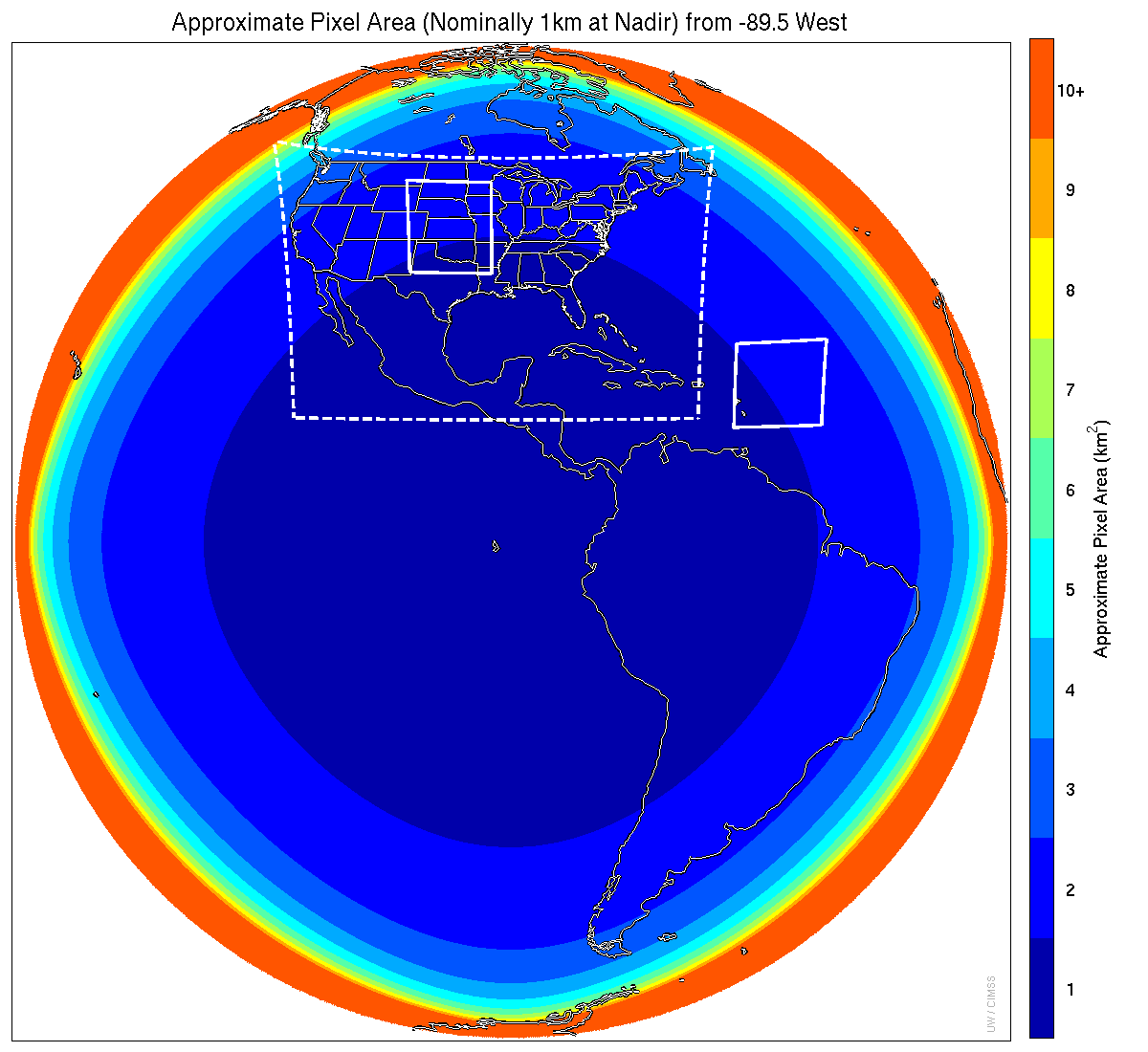 Meso-scale box locations are movable
1 min
5 min
1 min
15 min
Central
[Speaker Notes: 1-km2 spatial resolution at satellite nadir.  Pixel Areas are approximate.  Each bin is rounded to the nearest 1km2 until we get to 9.5km2 and then all are binned into the red 10+ area. So the first, dark blue, ring covers pixel areas from 1 to 1.49km2 and is labeled “1”, above 1.5 to below 2.5km2 goes into the next ring and is called “2”, etc.   GOES-Test location.  PUG CONUS sector.  Two meso-scale image sectors shown; these are selectable.  The same central lat/lon used for these mesoscales produces a different sized and shaped area for different satellite locations.]
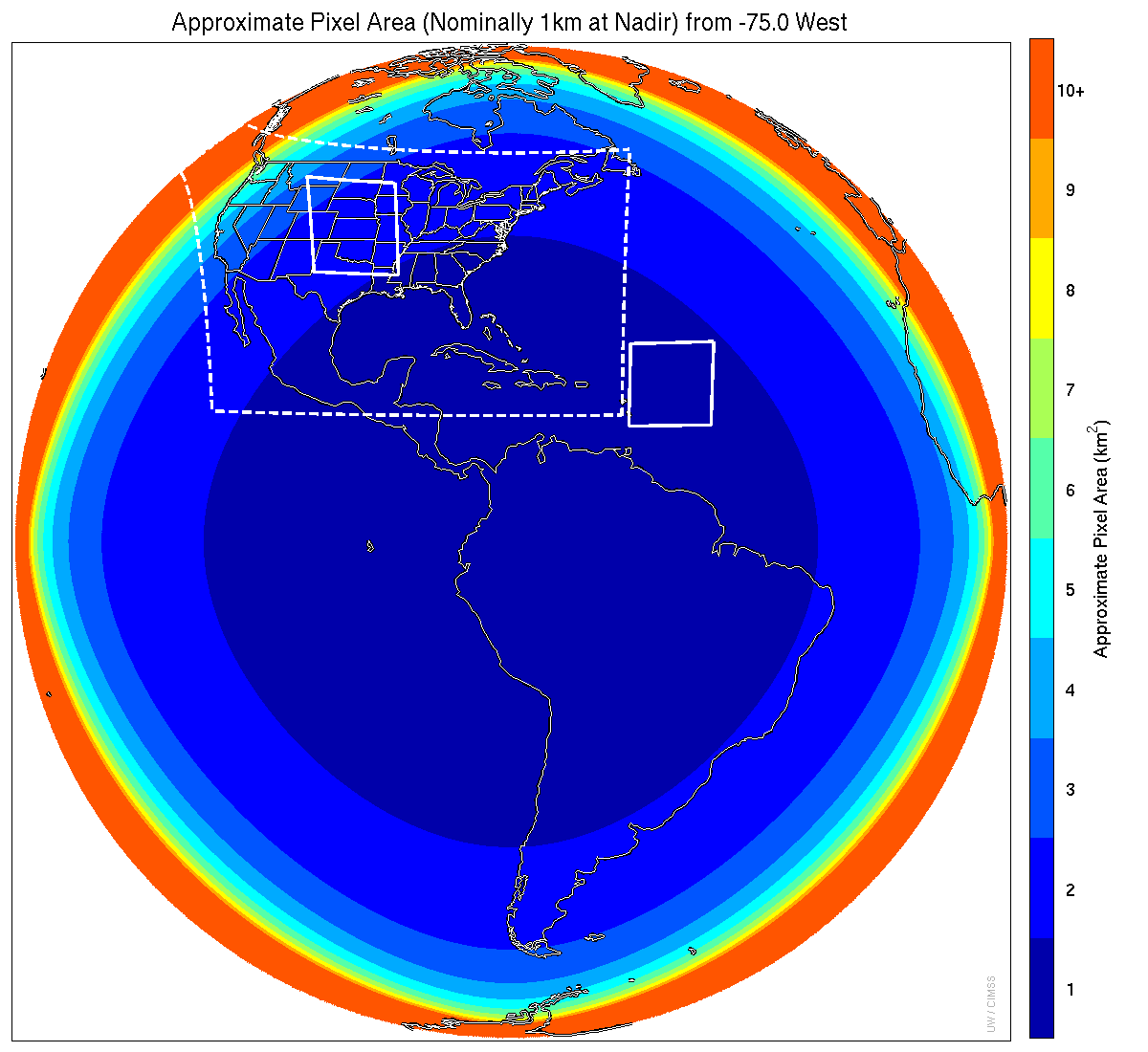 Meso-scale box locations are movable
1 min
5 min
1 min
15 min
East
[Speaker Notes: 1-km2 spatial resolution at satellite nadir.  Pixel Areas are approximate.  Each bin is rounded to the nearest 1km2 until we get to 9.5km2 and then all are binned into the red 10+ area. So the first, dark blue, ring covers pixel areas from 1 to 1.49km2 and is labeled “1”, above 1.5 to below 2.5km2 goes into the next ring and is called “2”, etc.   GOES-East location.  Proposed CONUS sector, approved by the NWS NOAT.   Two meso-scale image sectors shown; these are selectable.  The same central lat/lon used for these mesoscales produces a different sized and shaped area for different satellite locations.]
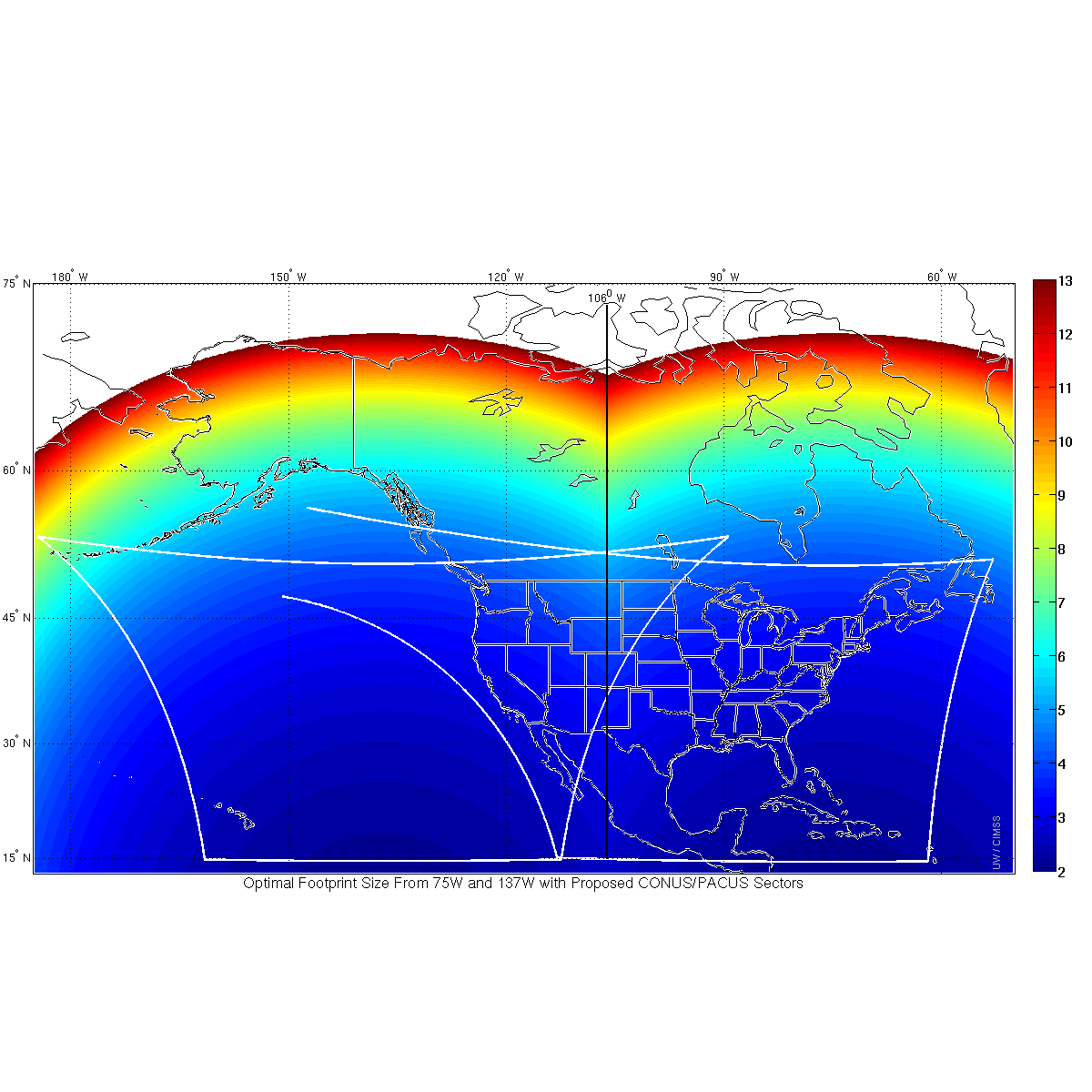 ABI IR Pixel size from West and East 
(proposed ABI CONUS West and East)
East Optimal
West Optimal
GOES-R as GOES WestGOES-13 as GOES EastInfrared Resolution color coded
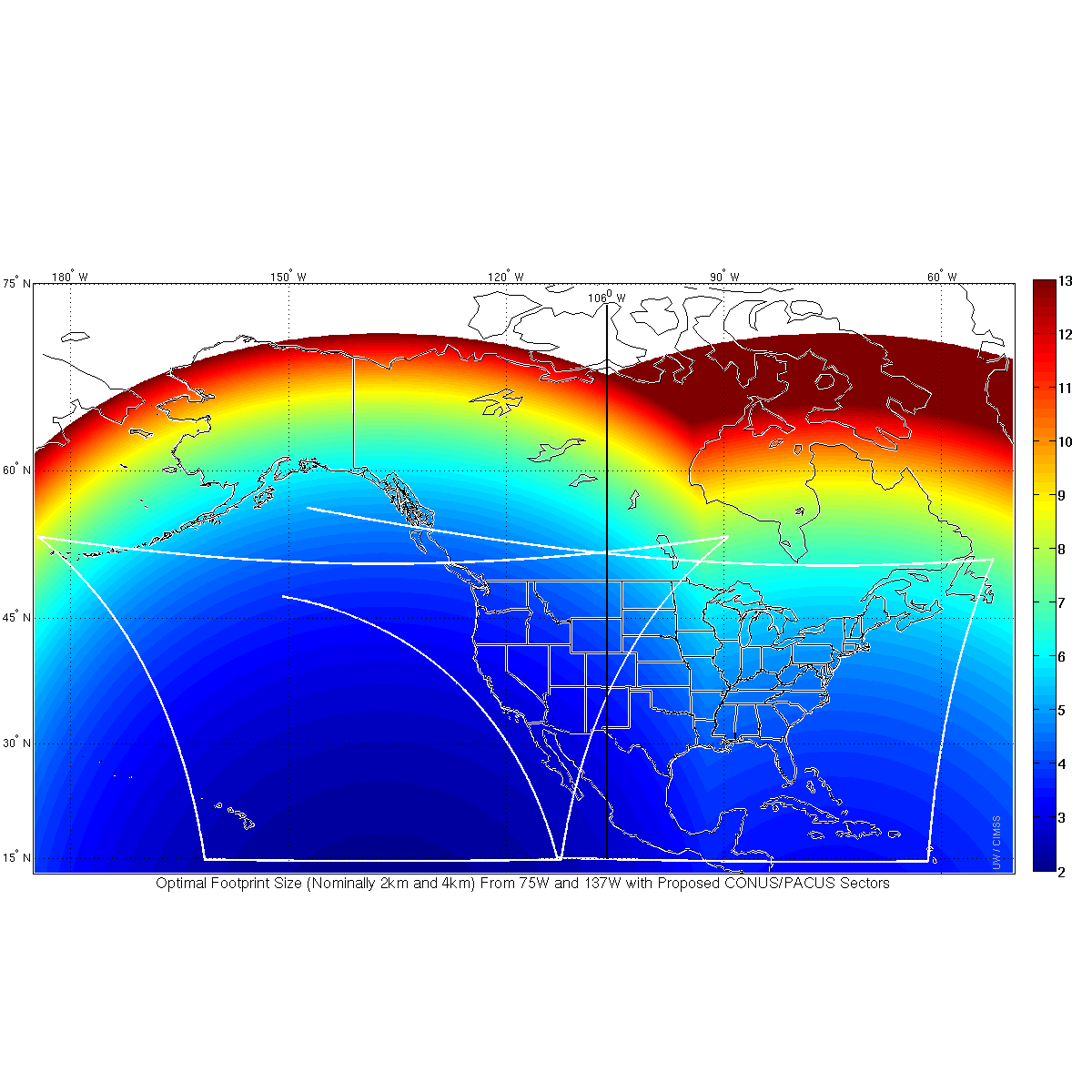 106 W
GOES-R resolution is better than GOES-13 far to the east of the midpoint
(106 W) between the two sub-satellite points (all the way to ~92 W!)
Similarly, if GOES-R were GOES-East, there would be better pixel resolution
Compared to GOES-15 all the way to 120 W!
[Speaker Notes: So, If GOES-R is GOES-West at 137 W, and GOES-13 remains GOES-East at 75 W, the midpoint longitudinally is 106 W. But that's not where satellite resolution would be the same from each satellite;  rather, GOES-R would have better spatial Resolution than GOES-13 all the way to 92 W, the approximate longitude of Duluth Minnesota at the western tip of Lake Superior.  If GOES-R were GOES-East, superior spatial resolution from that GOES-East (relative to the resolution of GOES-14 or GOES-15 as GOES-West at 135W) would extend west all the way to 120 W, the longitude of Reno NV and Santa Barbara CA.
 
When GOES-R and GOES-S both are operational as GOES-East and GOES-West, the poorest spatial resolution will be along the 106W longitude line.  Glasgow MT, and thereabouts, will have dubious distinction of the worst horizontal spatial resolution in CONUS – because it's halfway between the two satellites and farthest north.]
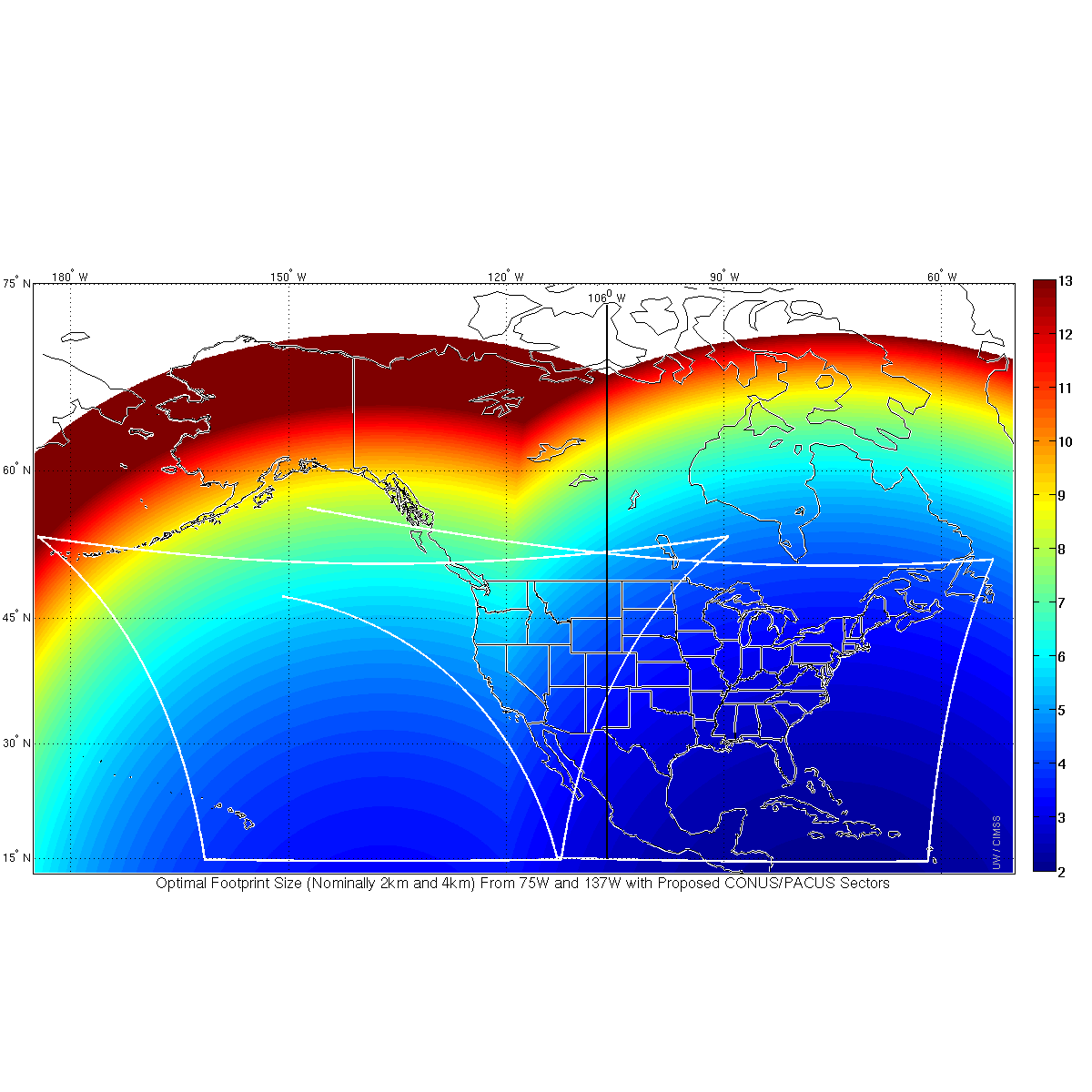 GOES-R as GOES EastGOES-15 as GOES WestInfrared Resolution color coded
106 W
GOES-R resolution is better than GOES-15 far to the west of the midpoint
(106 W) between the two sub-satellite points (all the way to ~120 W!)
[Speaker Notes: So, If GOES-R is GOES-West at 137 W, and GOES-13 remains GOES-East at 75 W, the midpoint longitudinally is 106 W. But that's not where satellite resolution would be the same from each satellite;  rather, GOES-R would have better spatial Resolution than GOES-13 all the way to 92 W, the approximate longitude of Duluth Minnesota at the western tip of Lake Superior.  If GOES-R were GOES-East, superior spatial resolution from that GOES-East (relative to the resolution of GOES-14 or GOES-15 as GOES-West at 135W) would extend west all the way to 120 W, the longitude of Reno NV and Santa Barbara CA.
 
When GOES-R and GOES-S both are operational as GOES-East and GOES-West, the poorest spatial resolution will be along the 106W longitude line.  Glasgow MT, and thereabouts, will have dubious distinction of the worst horizontal spatial resolution in CONUS – because it's halfway between the two satellites and farthest north.]
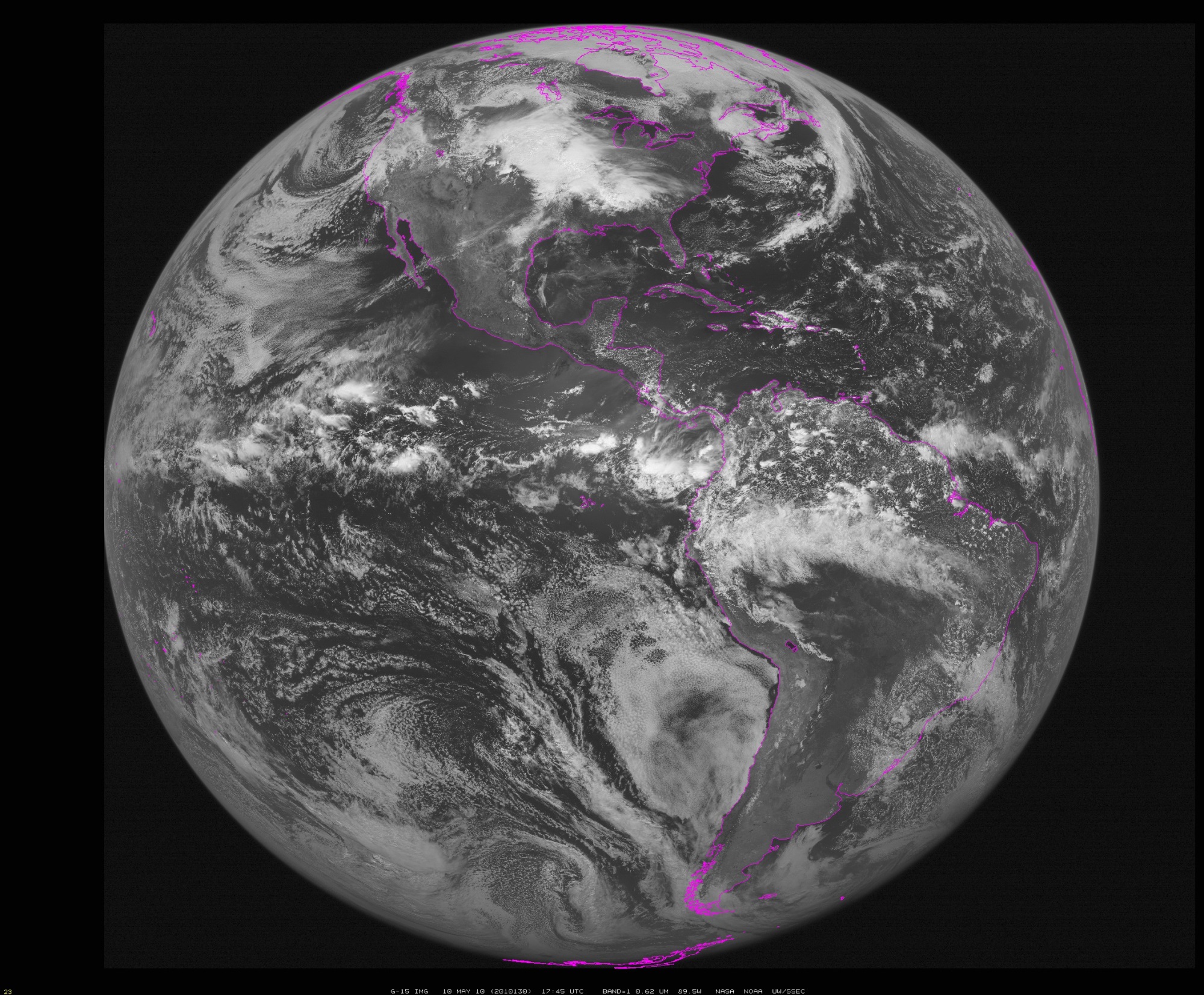 ~90W
[Speaker Notes: Data from SSEC Data Center]
GOES-14 Super Rapid Scan Operations for GOES-R (SRSOR)
Aug, Sep, Oct 2012: 38 days
Jun, Aug 2013: 14 days
May and Aug 2014: 30 days
May, Jun, Aug 2015: 36 days
Feb, April/May, Aug 2016: 69 days 


Daily changing, ~1500 km x 2000 km sector;
Prepares users for GOES-R capability
http://cimss.ssec.wisc.edu/goes/srsor2016/GOES-14_SRSOR.html
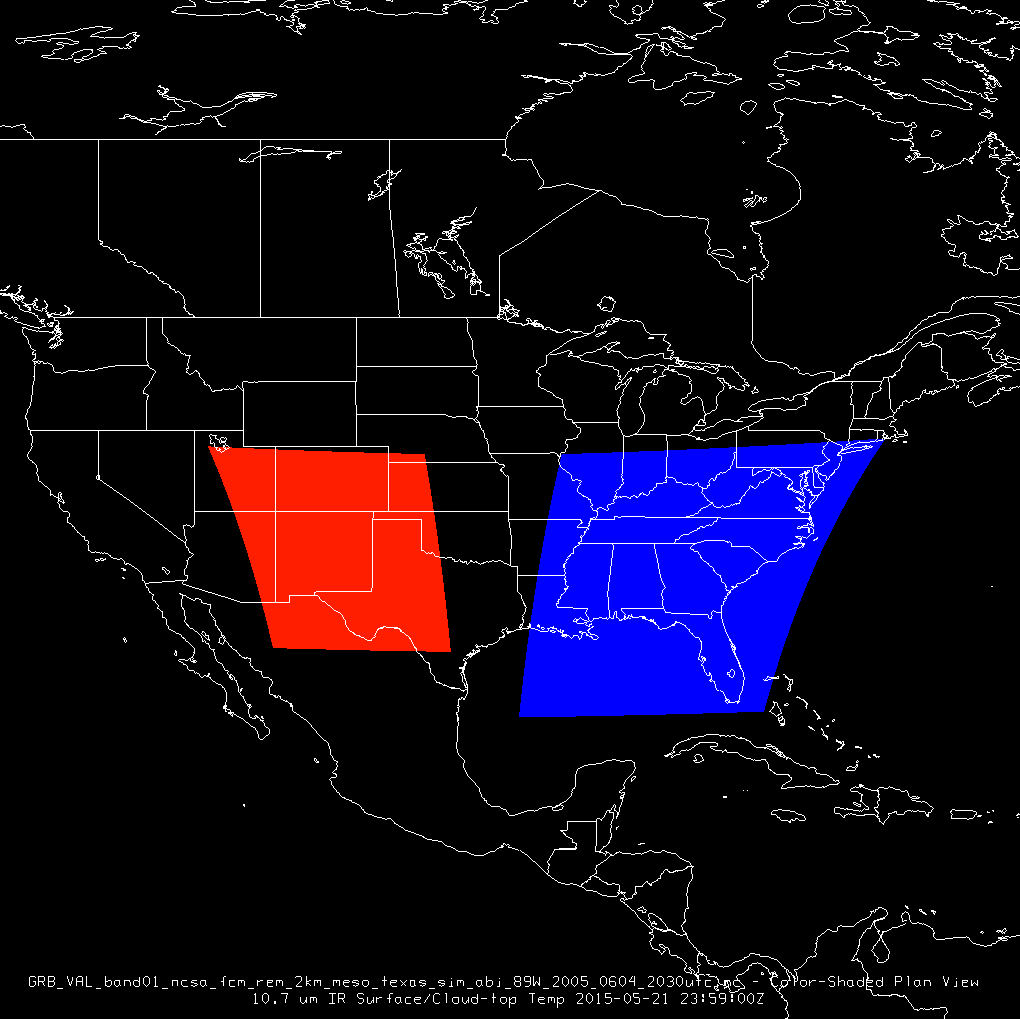 Figure courtesy of T. Schmit, CIMSS
GOES-R ABI (Meso)
1 per minute for 2 locations
Operational
With FD + CONUS
+ higher spatial/spectral resolutions
GOES (SRSOR)
~1 per minute (26 every 30)
Experimental
No other imagery
24
Baseline ABI Scan Modes
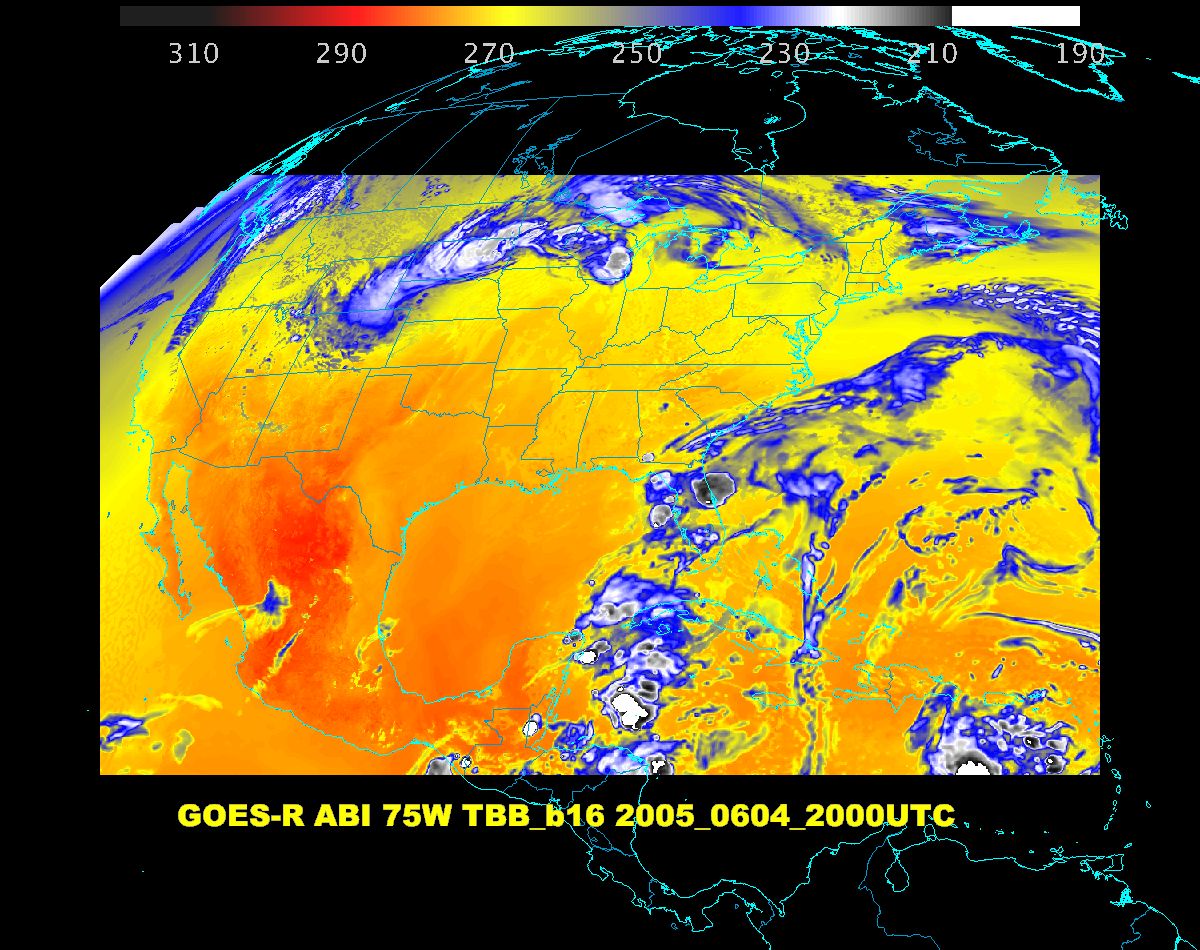 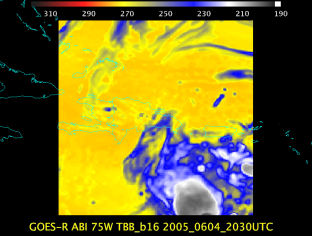 Scan mode (3) or ‘flex mode’ for the ABI:
- Full disk every 15 minutes + 5 min CONUS 
     + 1-min mesoscales (2 locations). 
[Scan mode (4) or ‘Continuous Full Disk’ (CFD) is a full disk every 5 min]
25
[Speaker Notes: CONUS image is the shifted center point.]
Scan Mode 3 Timeline (Flex Mode) Delivers Storm Watch Every 30 Seconds
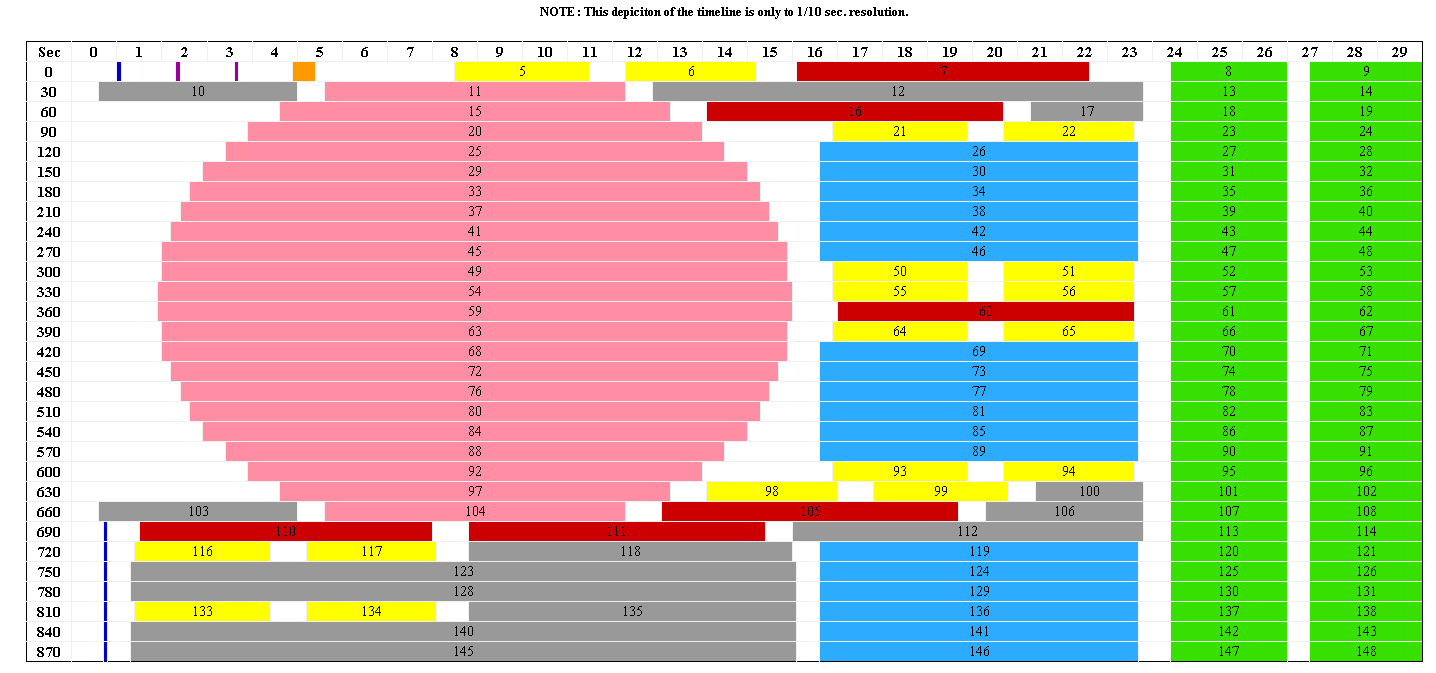 30 seconds
IR Star
Blackbody
Spacelook
Vis Star
CONUS
Meso
Full
Disk
Nadir
MISTiC
Note:  Autonomous spacelook collected with each Full Disk swath
Meso:  one every 30 seconds or two at 1 minute intervals each
Scene locations can be changed on the fly (no interruption of timeline)
ABI Scan Strategy
Time->
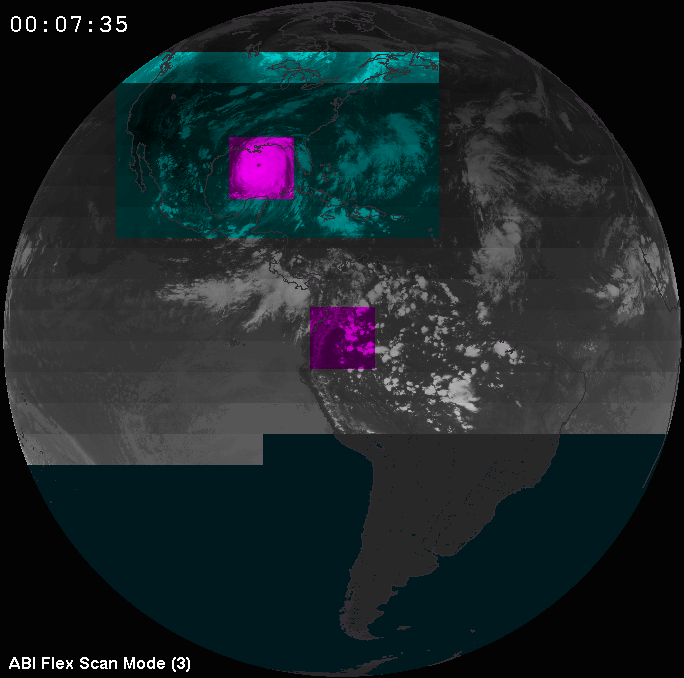 CONUS
Meso
Meso
Full
Disk
Concept of the ABI “flex mode” diagram
(image fades with time)
27
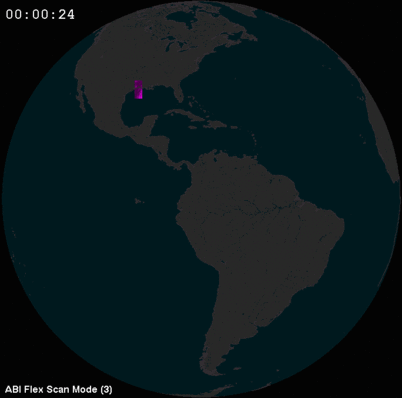 Flex Mode Concept
28
Default Meso Locations
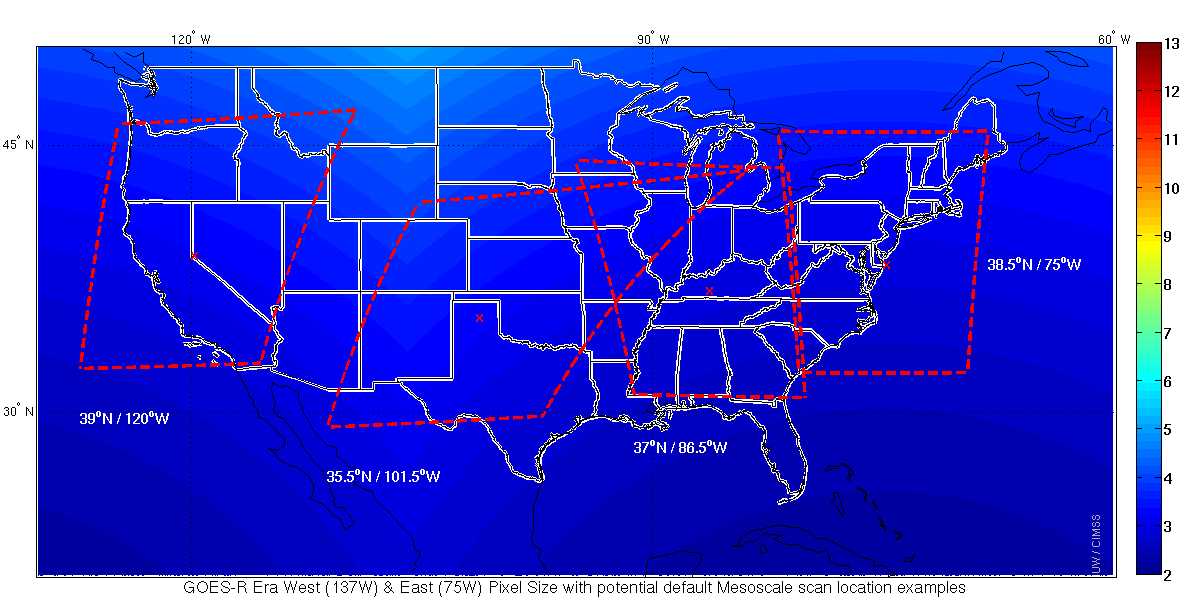 Two meso from GOES-West and two from GOES-East
29
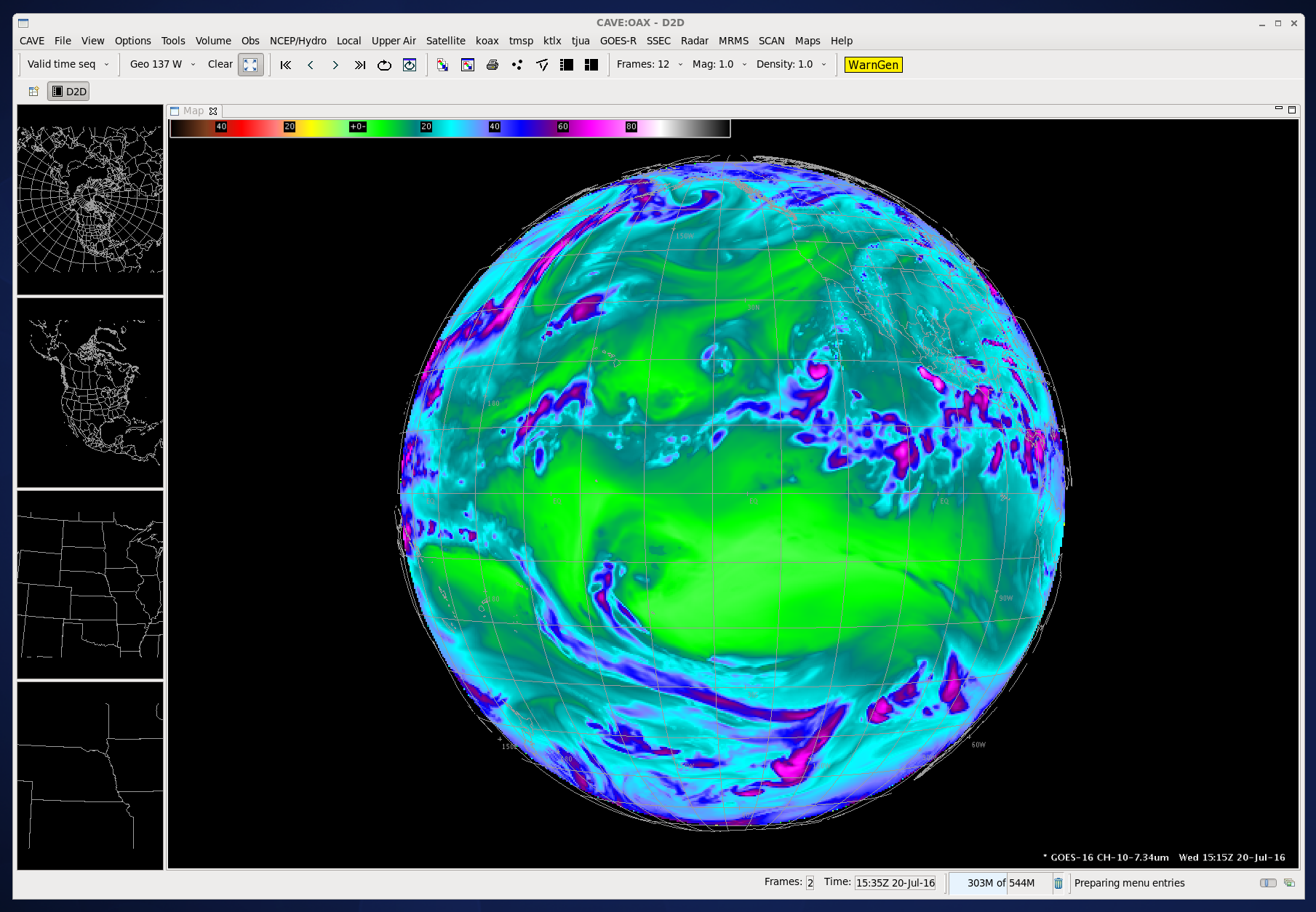 30
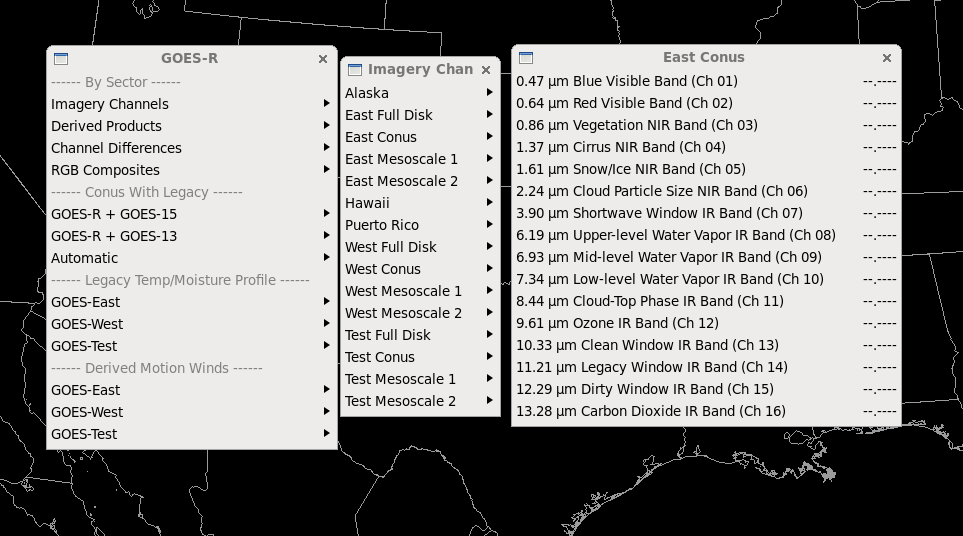 DOE-4 Simulated ABI: Full Disk sector
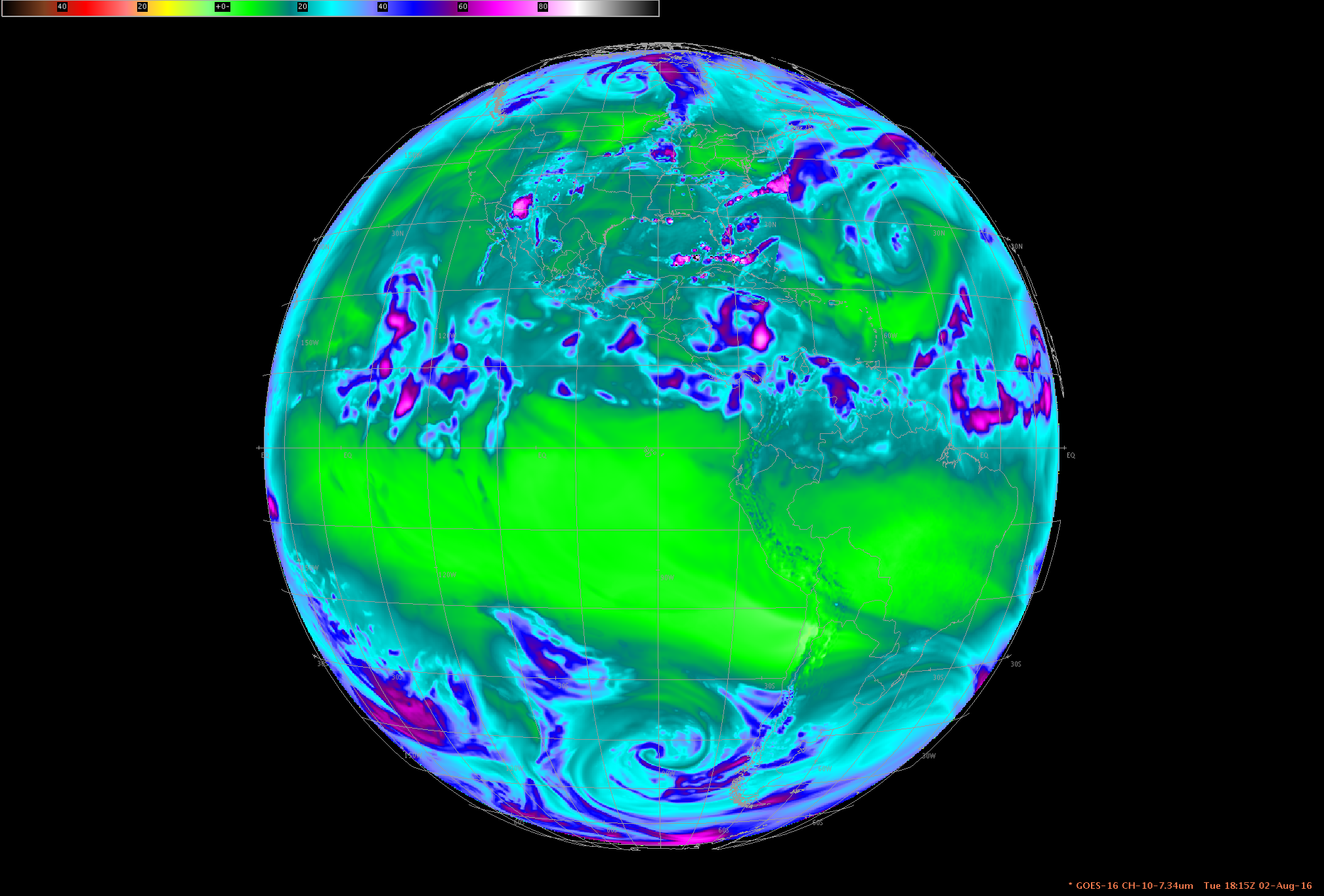 Central location
DOE-4 Simulated ABI: CONUS sector
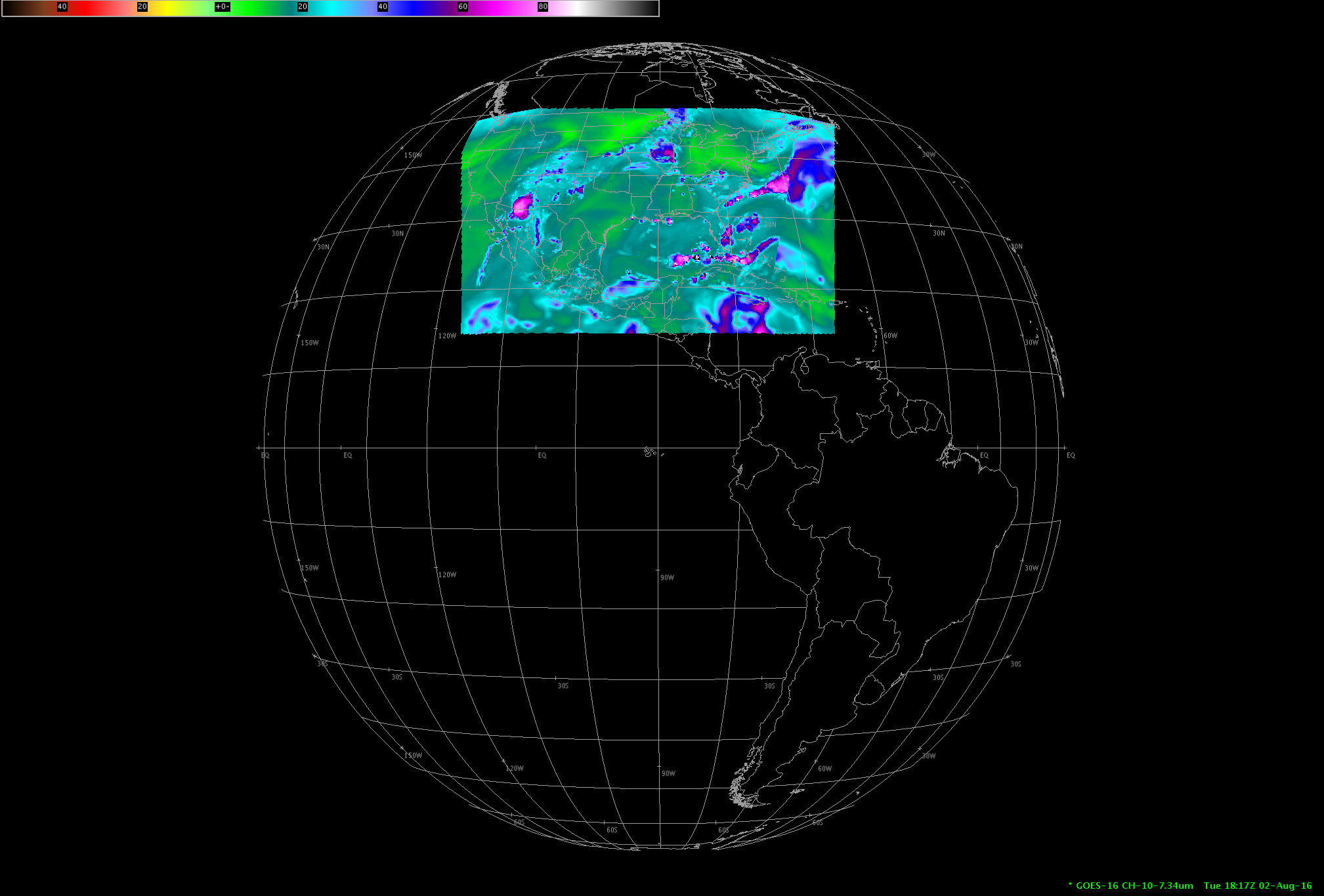 Central location
DOE-4 Simulated ABI: 2 meso-scale sectors
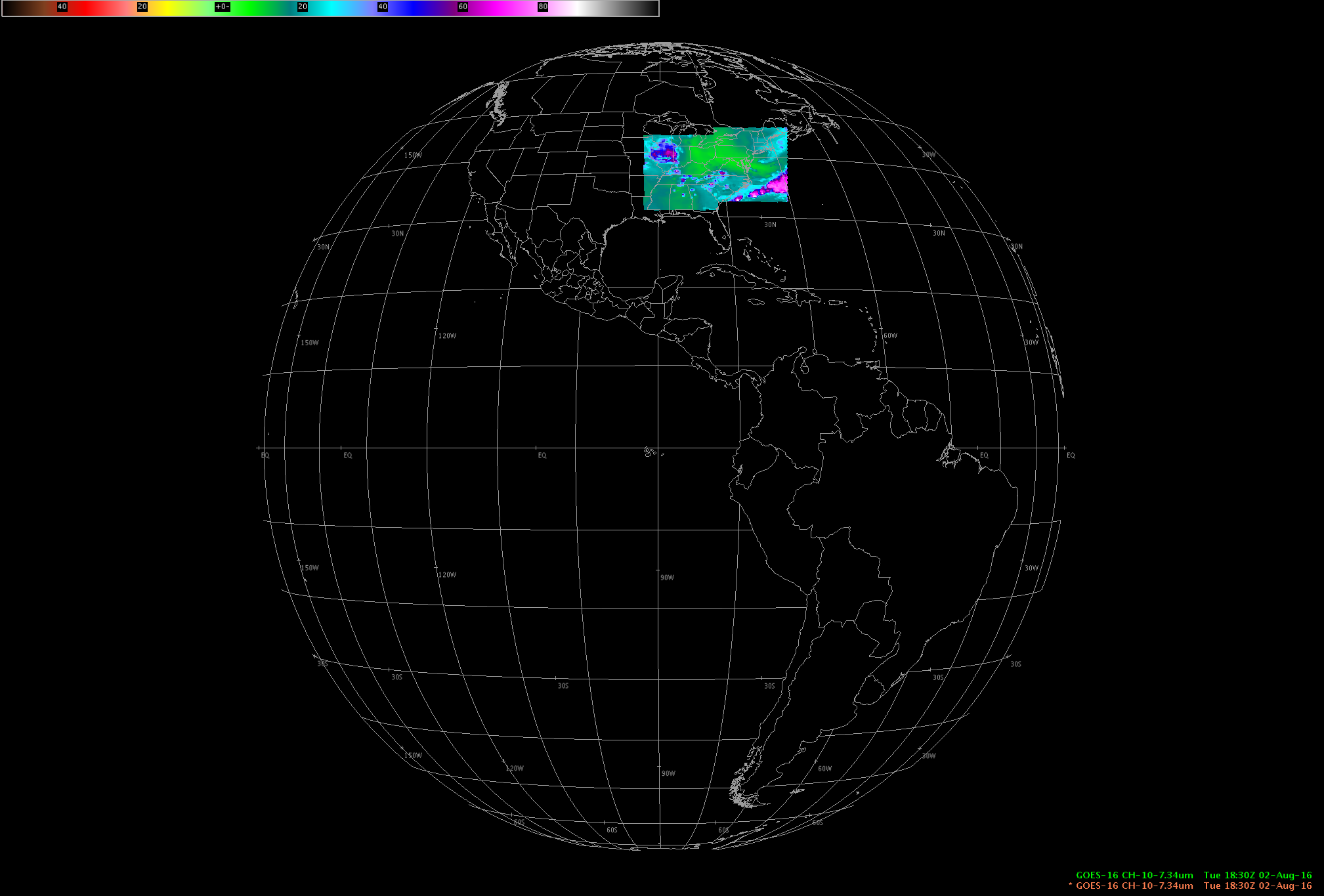 Central location
DOE-4 Simulated ABI: meso-scale sectors (default)
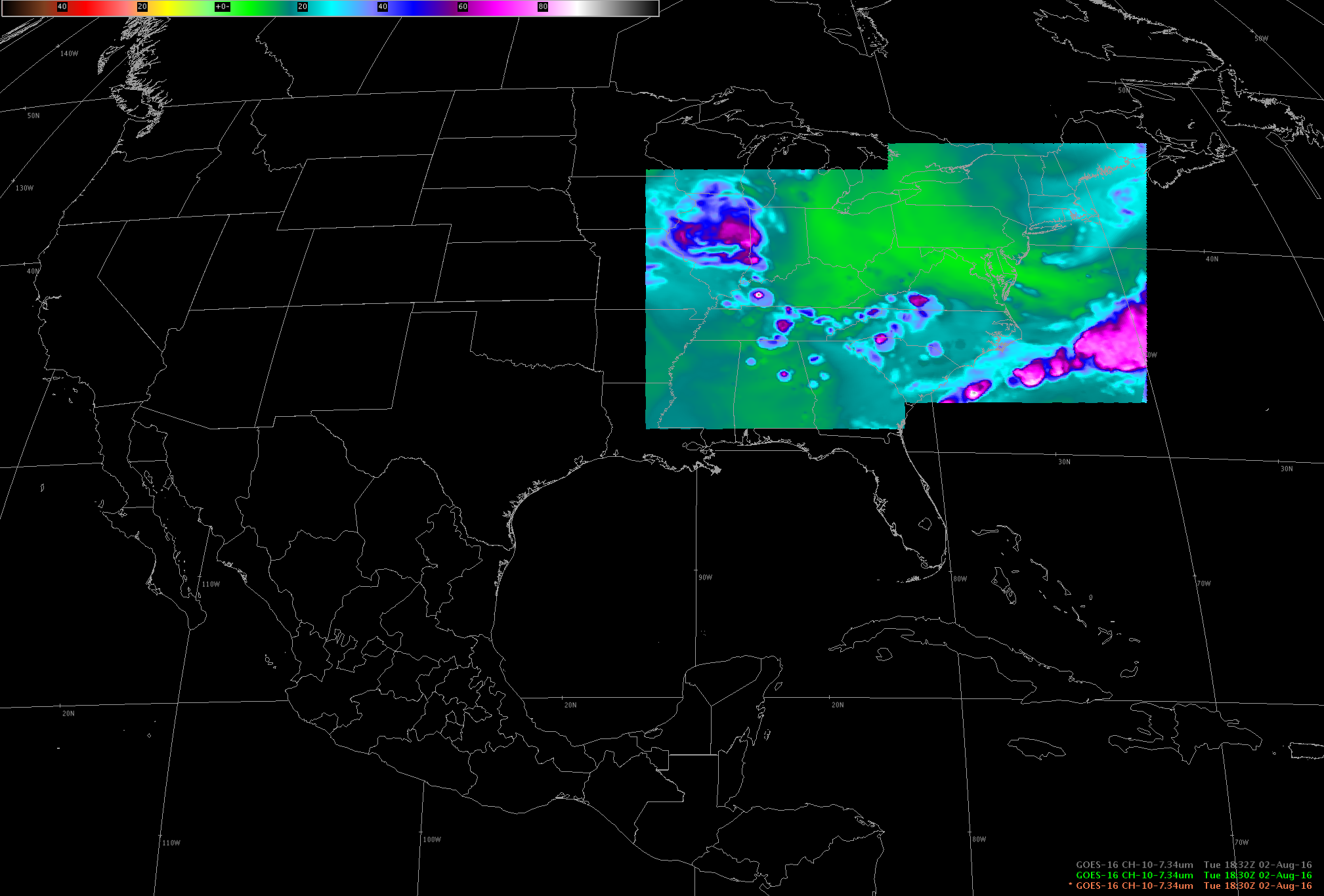 Central location
DOE-4 Simulated ABI: CONUS sector
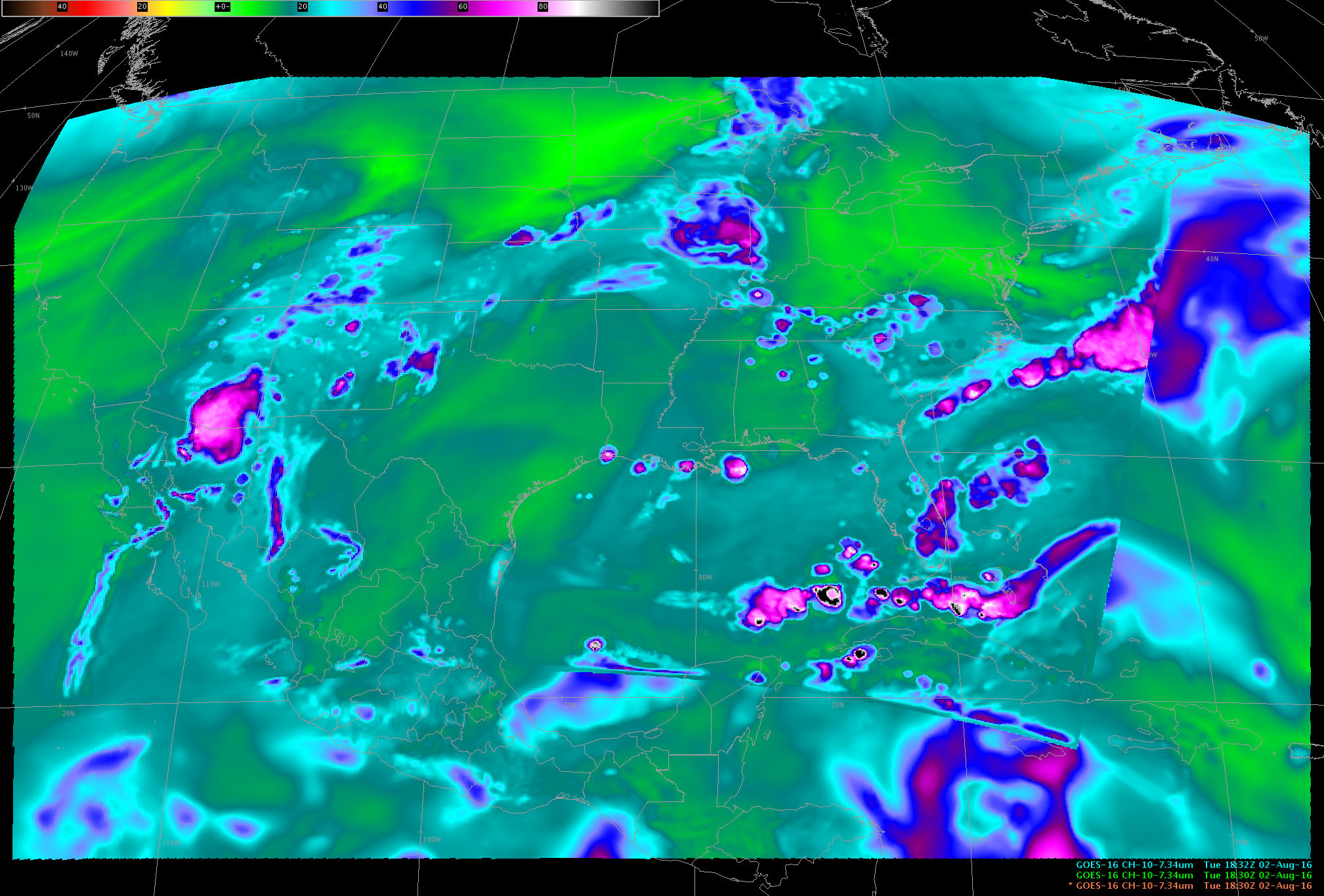 Central location
DOE-4 Simulated ABI Spectral bands
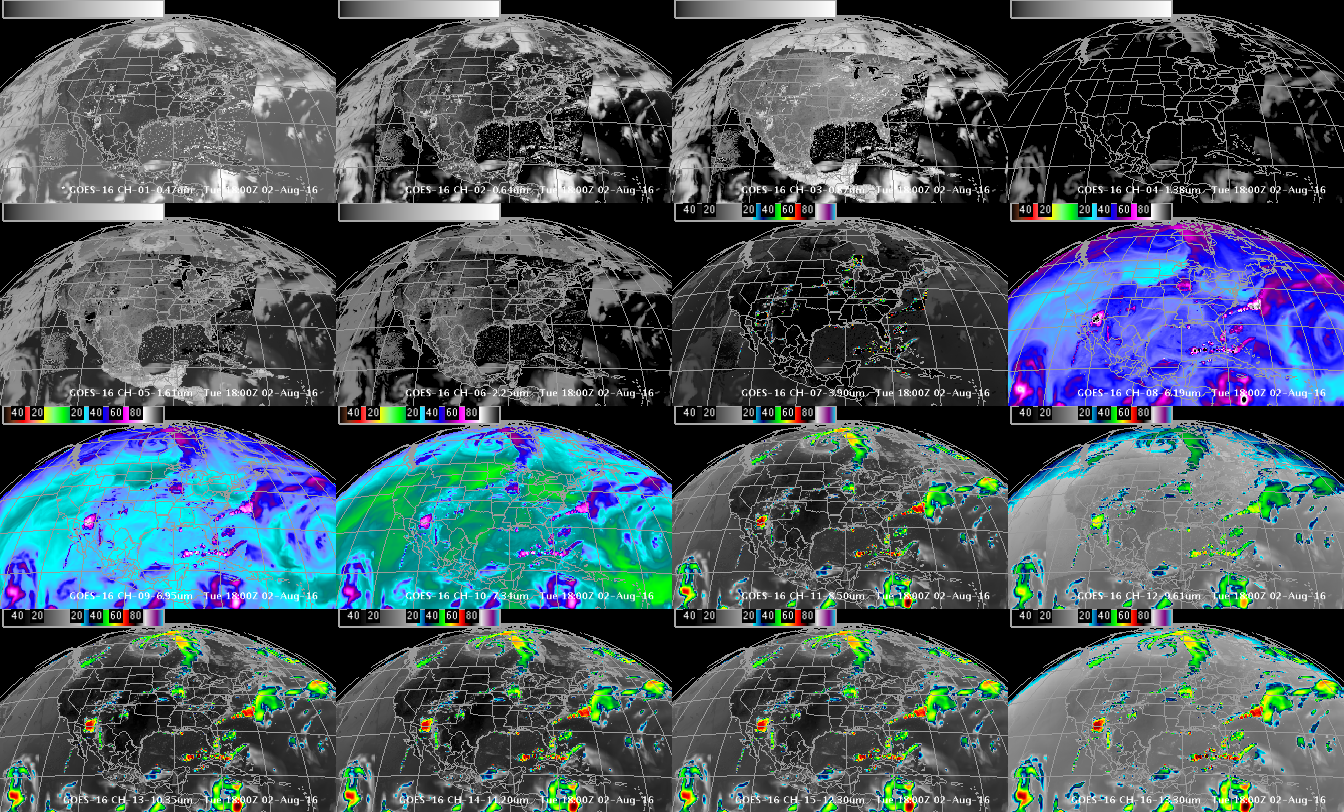 0.47 mm
0.64 mm
0.86 mm
1.37 mm
2.2 mm
1.6 mm
3.9 mm
6.2 mm
6.9 mm
7.3 mm
8.4 mm
9.6 mm
11.2 mm
12.3 mm
10.3 mm
13.3 mm
GOES-R ABI Imagery simulated at UW via AWG Proxy, processed via the Ground System, acquired via NOAAPort, shown in AWIPS-II (default enhancements)
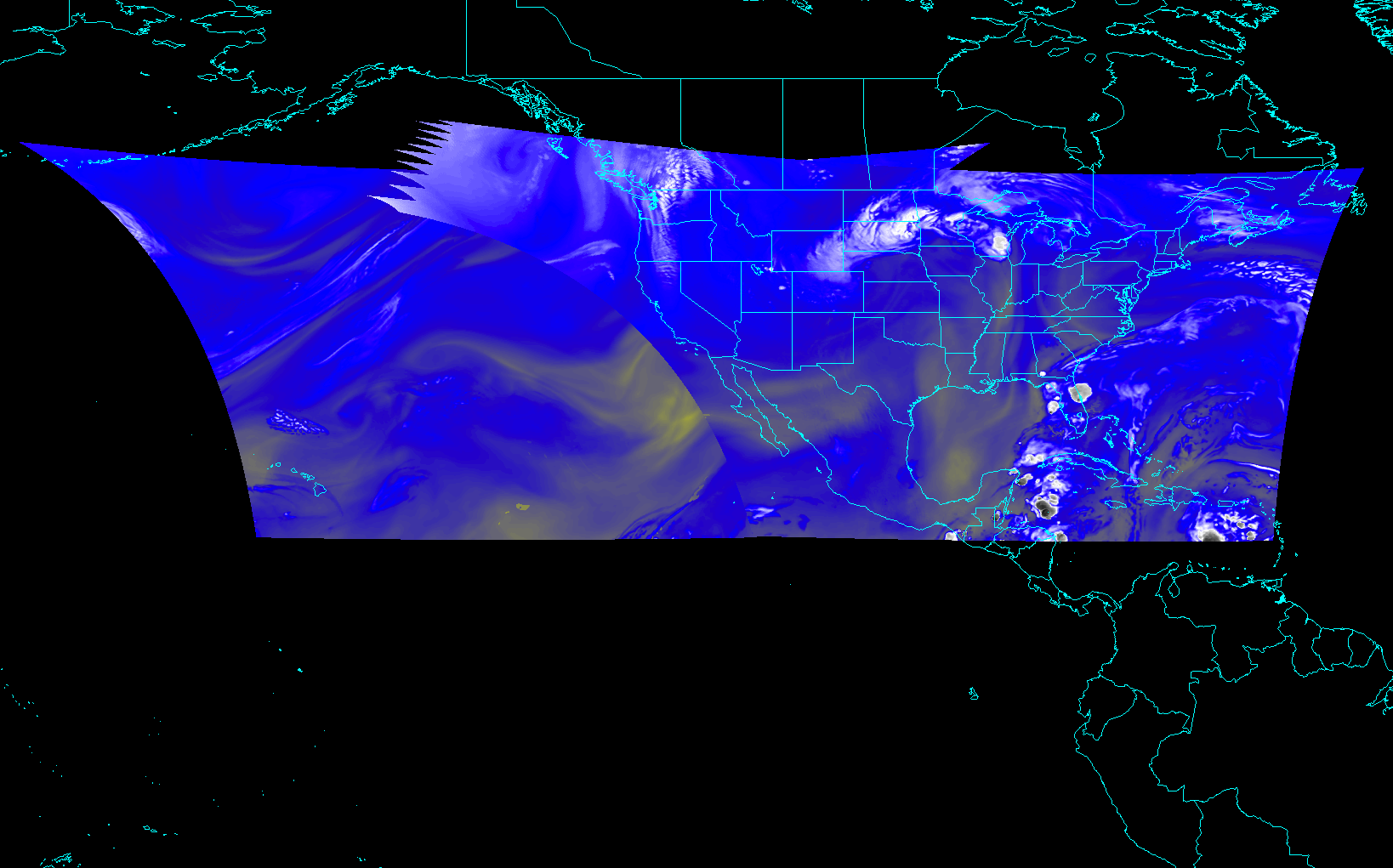 Redo with AWIPS combined image (default color map?)
ABI CONUS from East and West
38
[Speaker Notes: Different days simulated.]
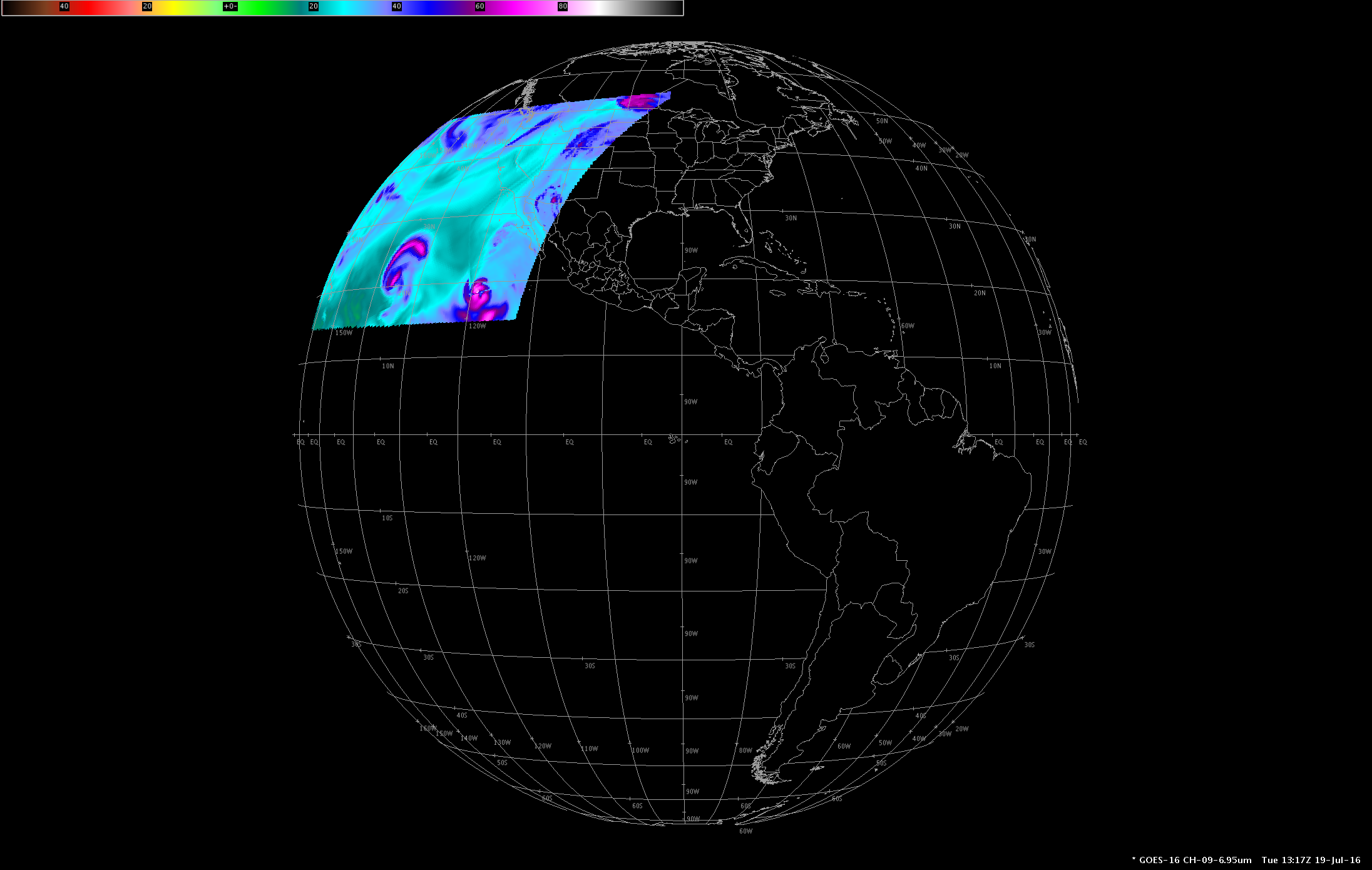 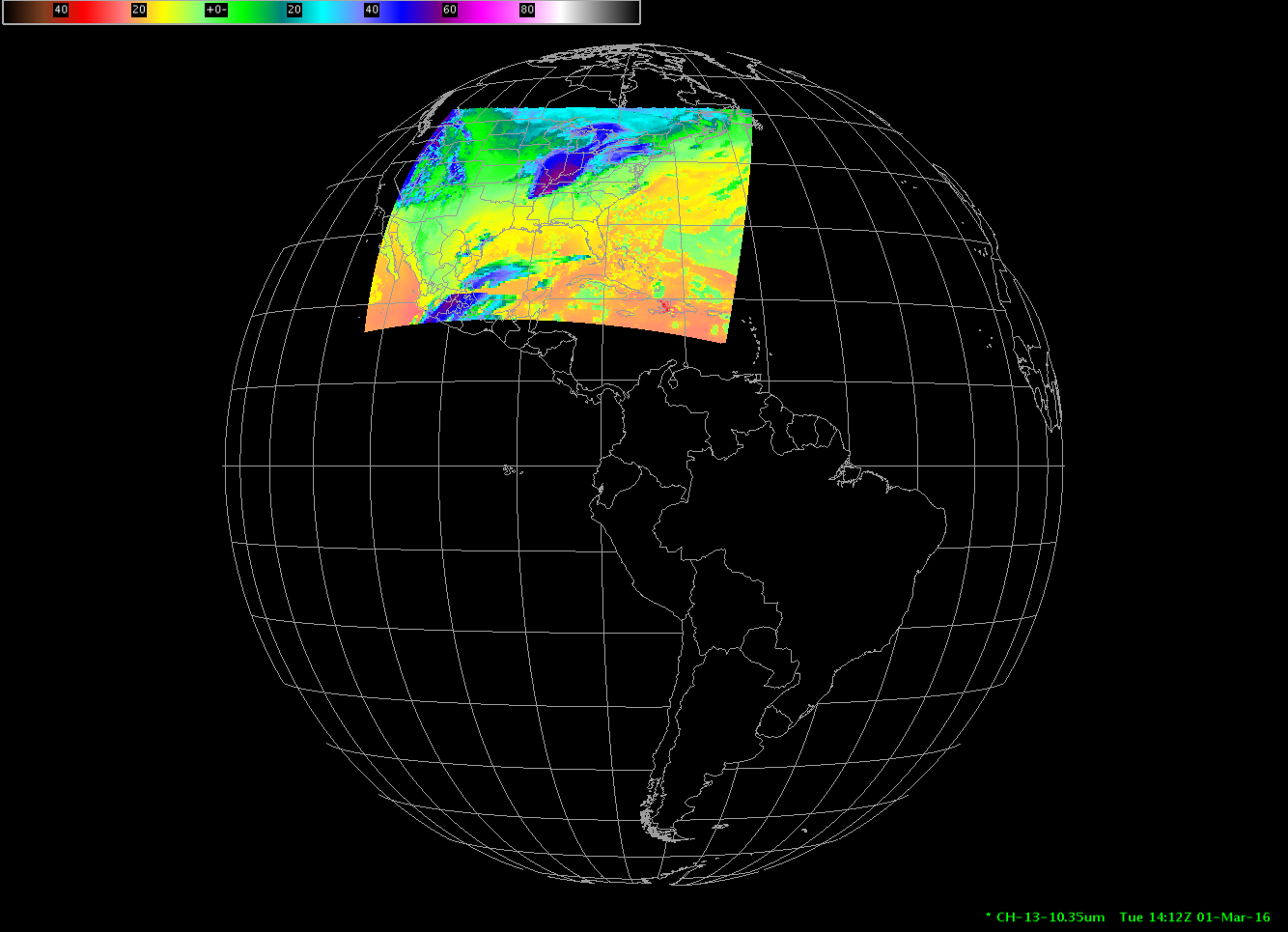 Redo with AWIPS combined image (default color map?)
ABI CONUS from West and East
39
[Speaker Notes: Different days simulated.]
GOES-12 and GOES-R ABI
Simulation of Grand Prix Fire/Southern California
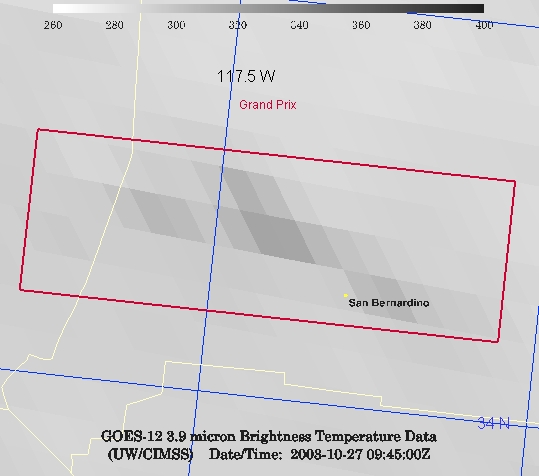 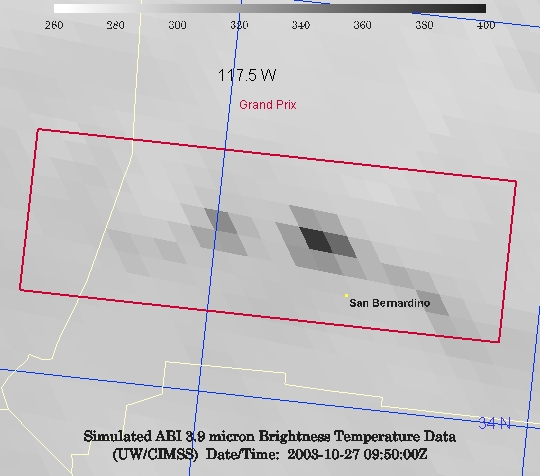 GOES-12
GOES-R ABI
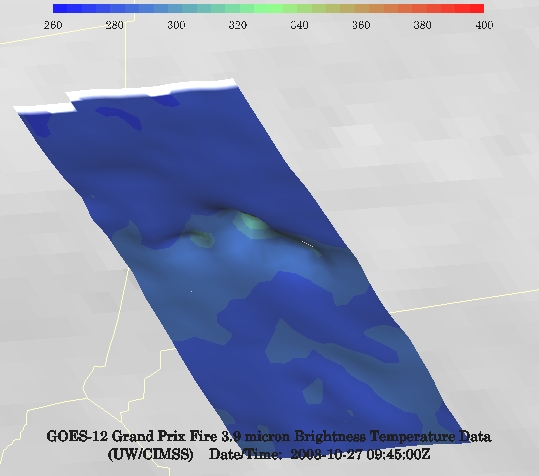 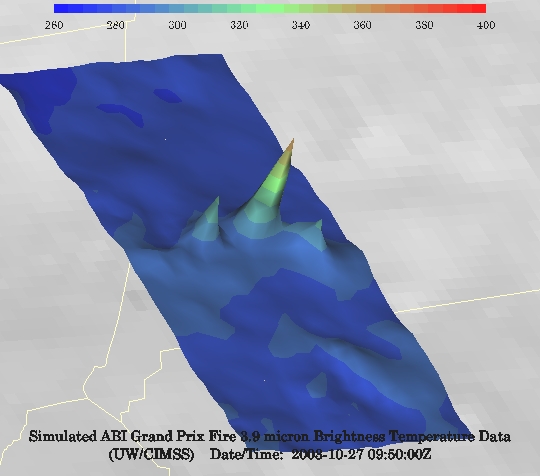 GOES-12
GOES-R ABI
40
[Speaker Notes: Here are two different fires from J. Feltz of CIMSS (using mcidas-v).  What we can see is a more defined peak in the higher resolution data and it is easier to pick out individual hotspots.  In addition, the higher saturation temperature of the ABI allows us to see that the fire is around 370K.  ABI is simulated from MODIS.]
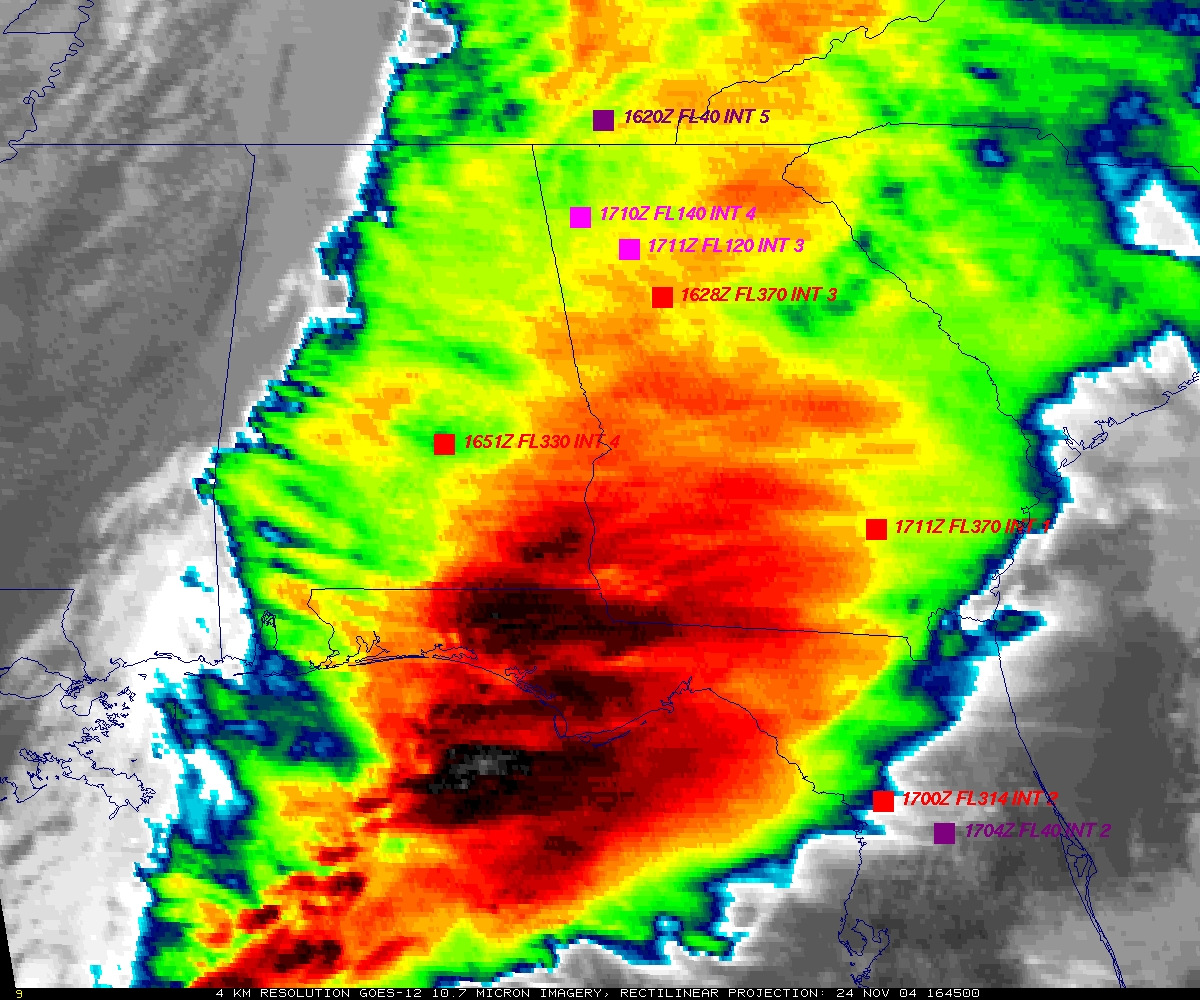 GOES
Figure courtesy of K. Bedka and W. Feltz
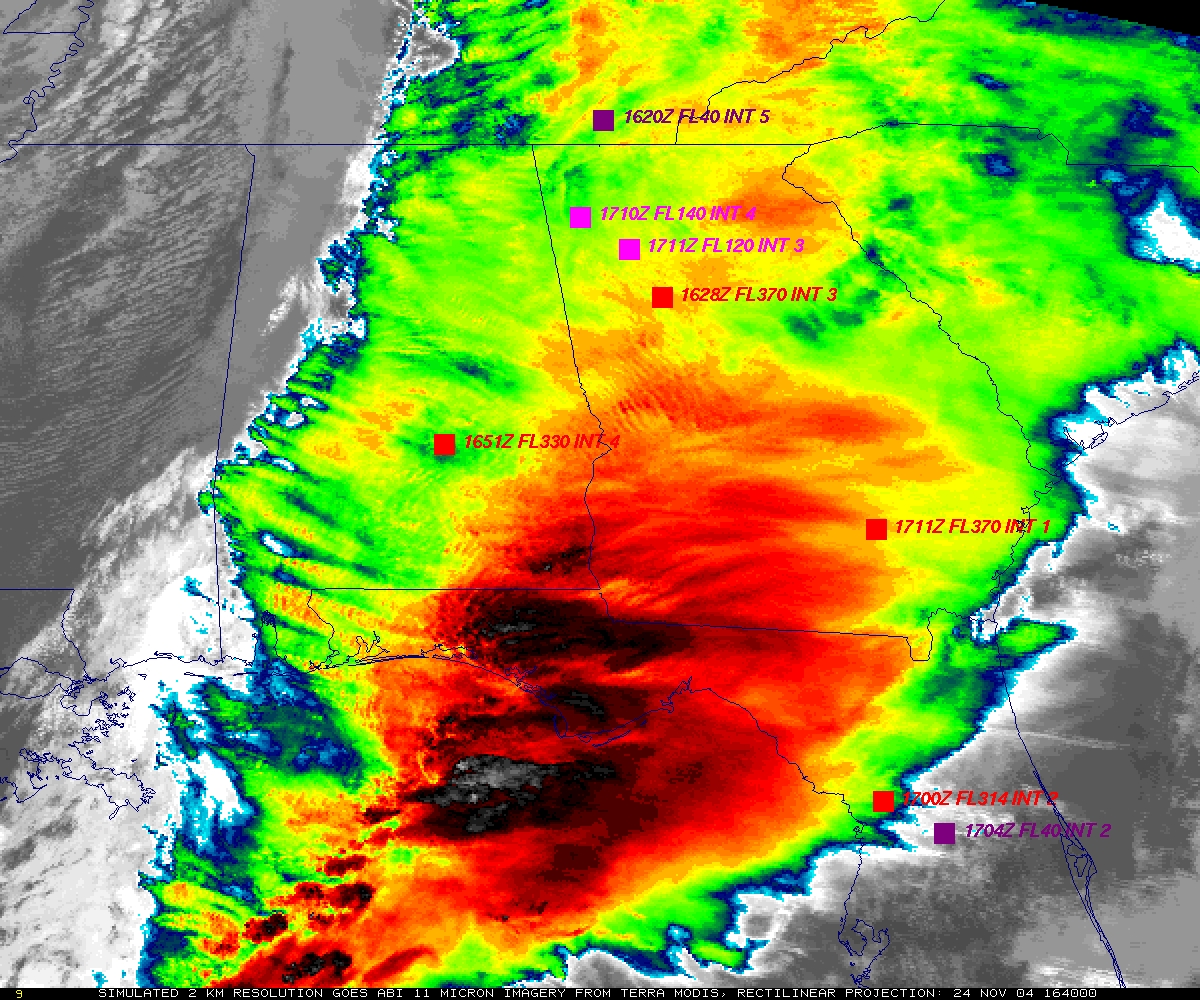 “ABI” from MODIS
42
Figure courtesy of K. Bedka and W. Feltz
GOES Spatial Resolution
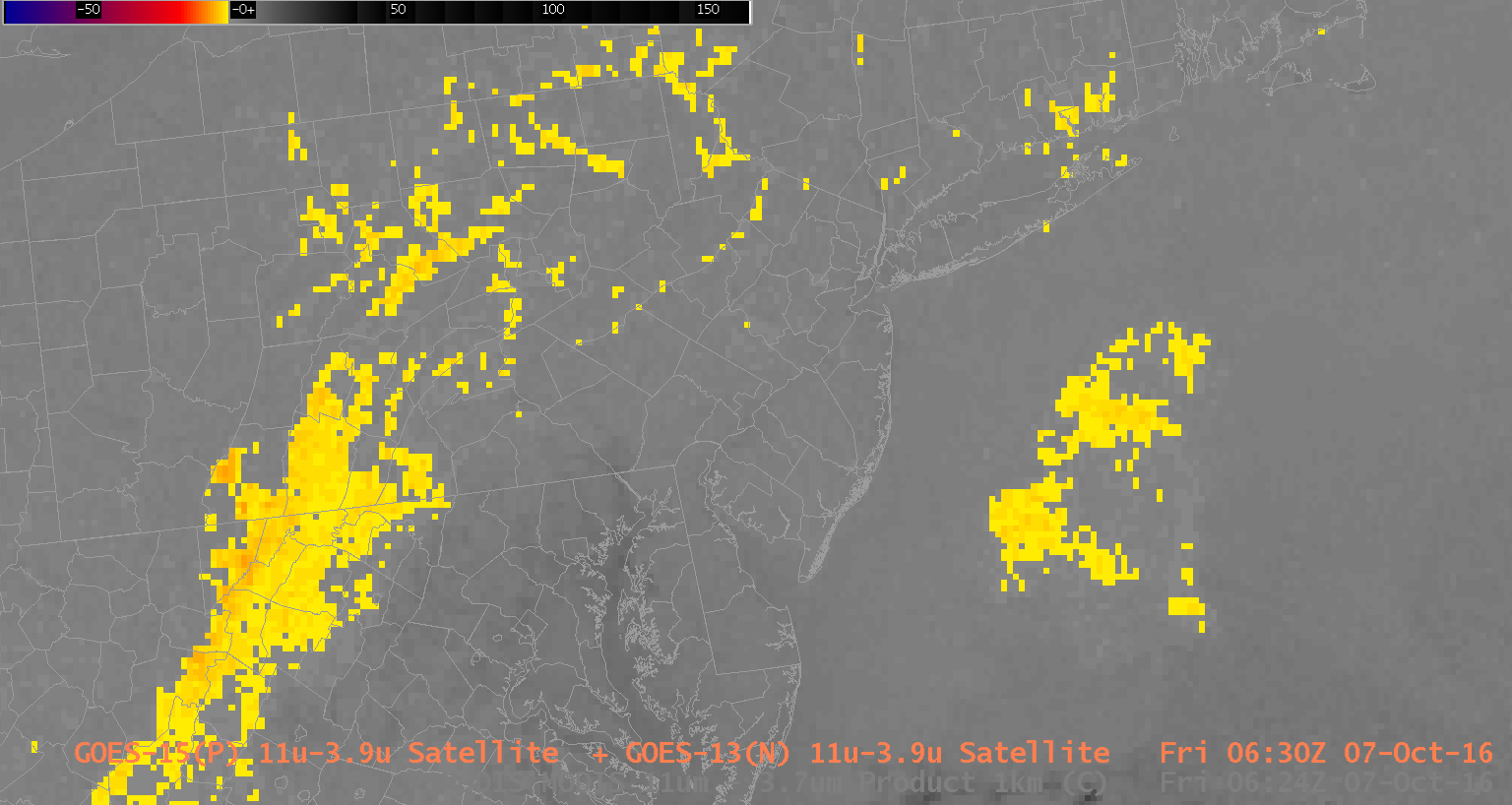 MODIS Spatial Resolution
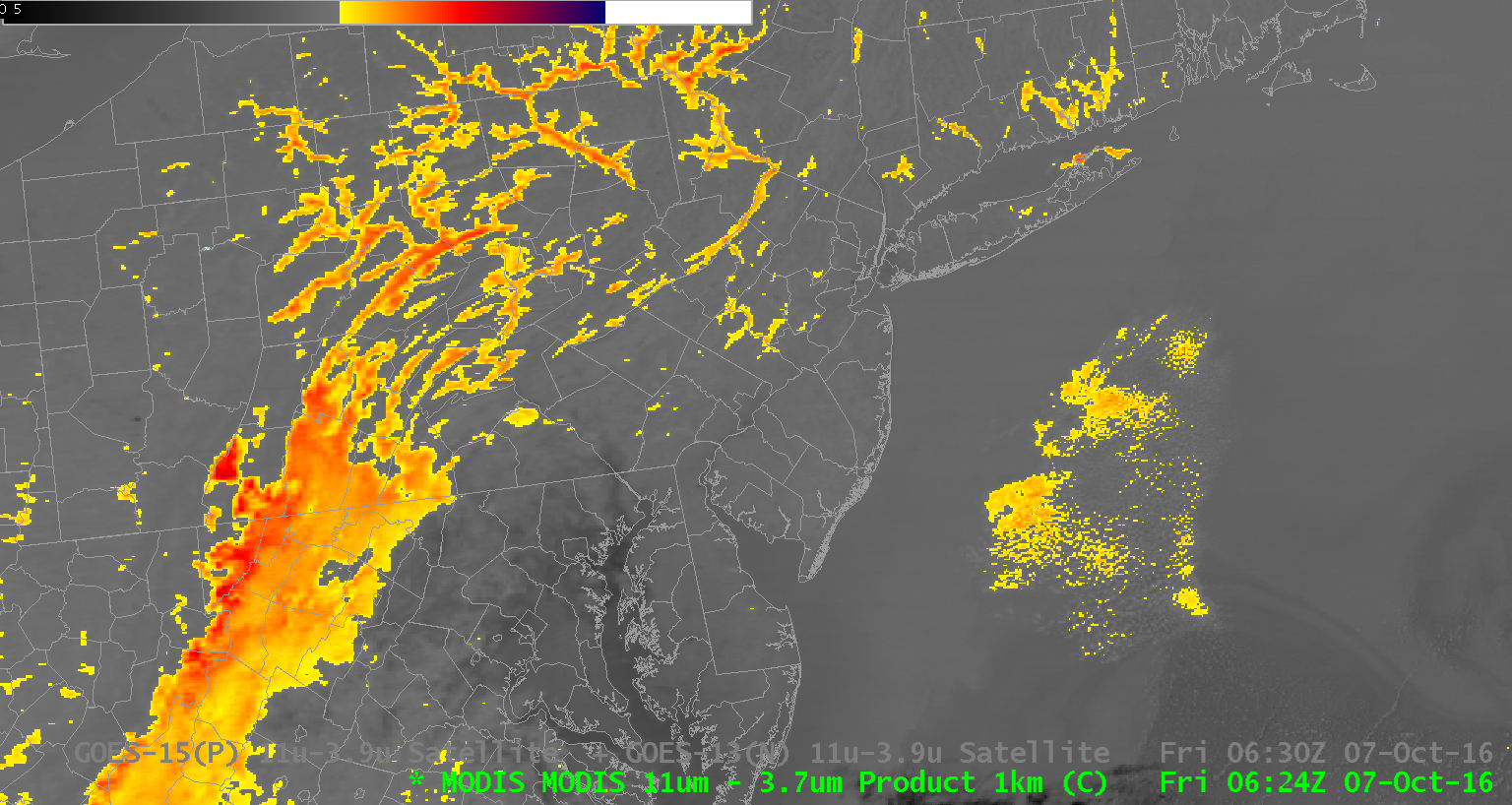 Note that this is finer than what the ABI IR bands will be.
ABI
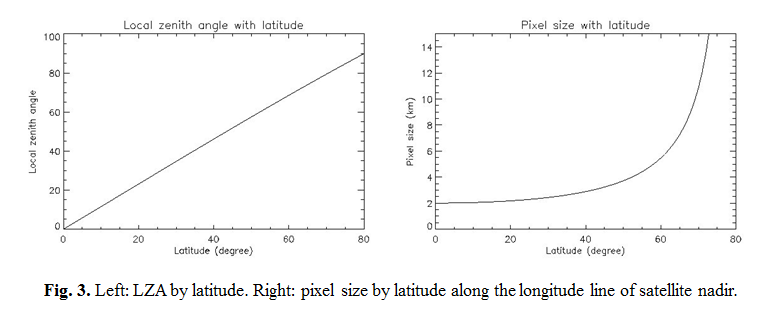 Pixels size by latitude, along the longitude line of satellite nadir.
In general, even at 50 degrees view angles, the spatial resolution of the ABI is comparable to today’s imager at the satellite sub-point.
Figure from J. Key, ASPB
A Glimpse into the Future
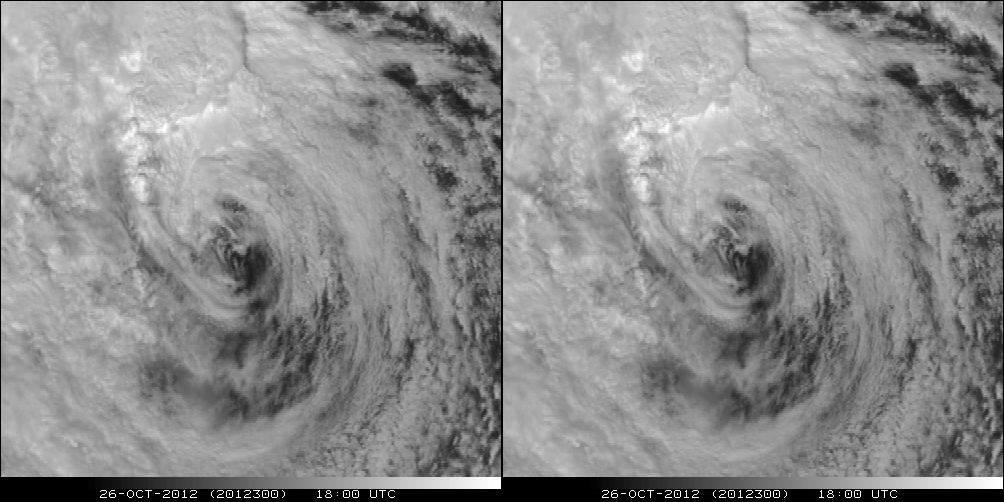 ABI-like
Hurricane Sandy from GOES-14 at two temporal resolutions
46
What is NEdT?
NEdT = Noise Equivalent delta Temperature
Units: K
An estimate of noise used for IR bands
Valid at a reference temperature
Lower number is better

Recall the ABI has a much improved field-of-view size
so the same NEdT is really an improvement
47
ABI (and GOES) NEdT (K)
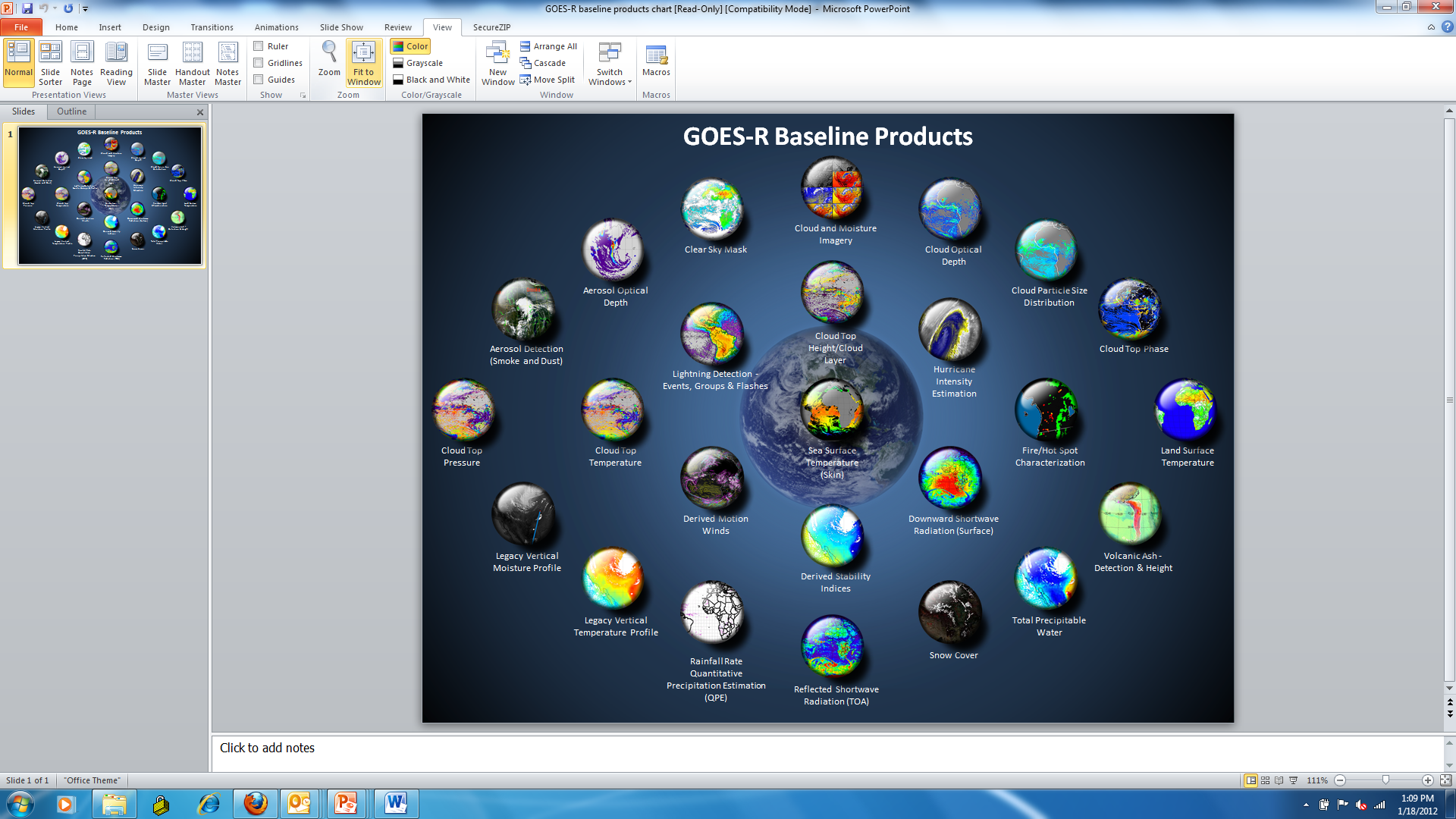 http://www.goes-r.gov
[Speaker Notes: The subjects of this GOES-R Baseline products training are the aerosol products boxed in yellow.]
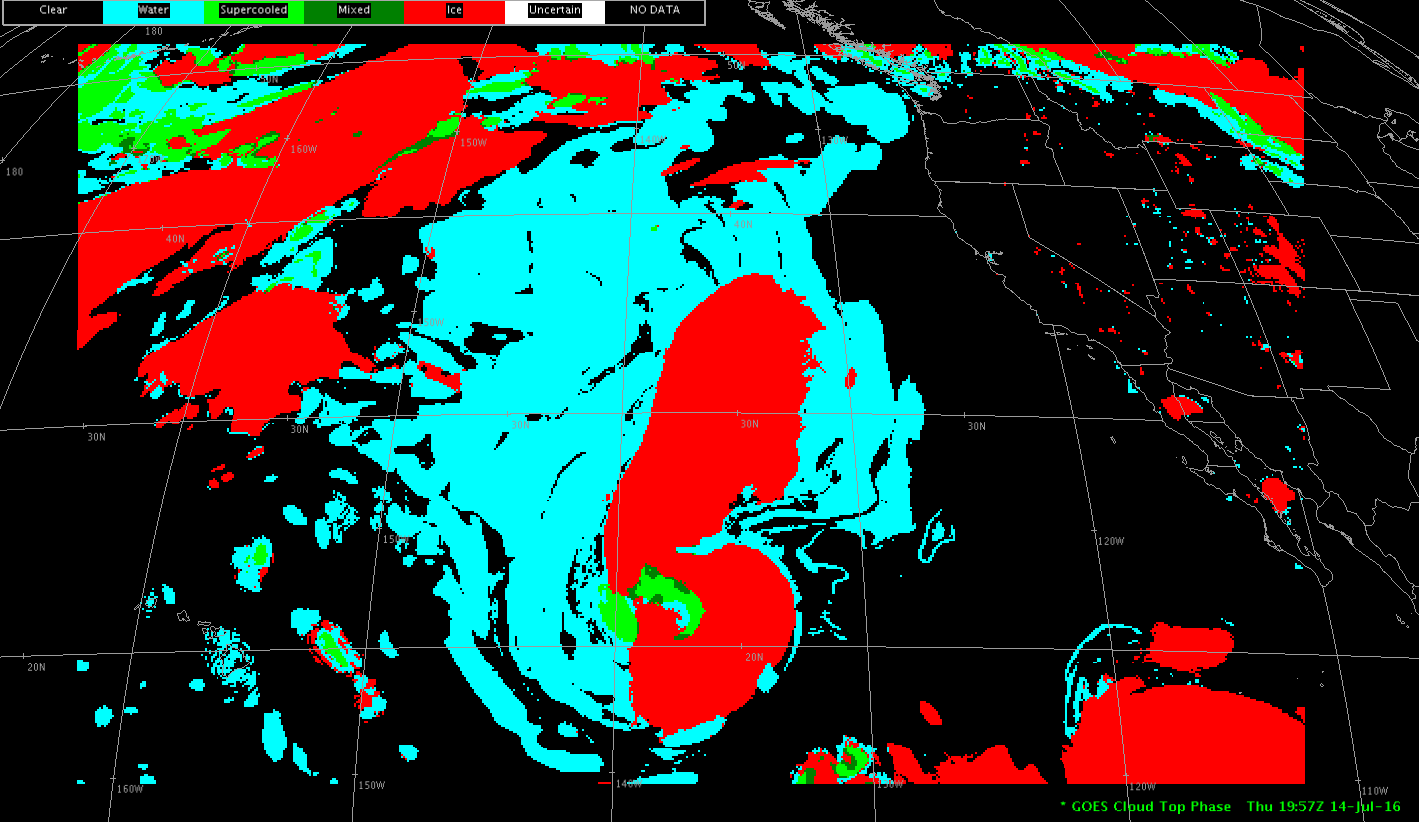 Cloud Top Phase
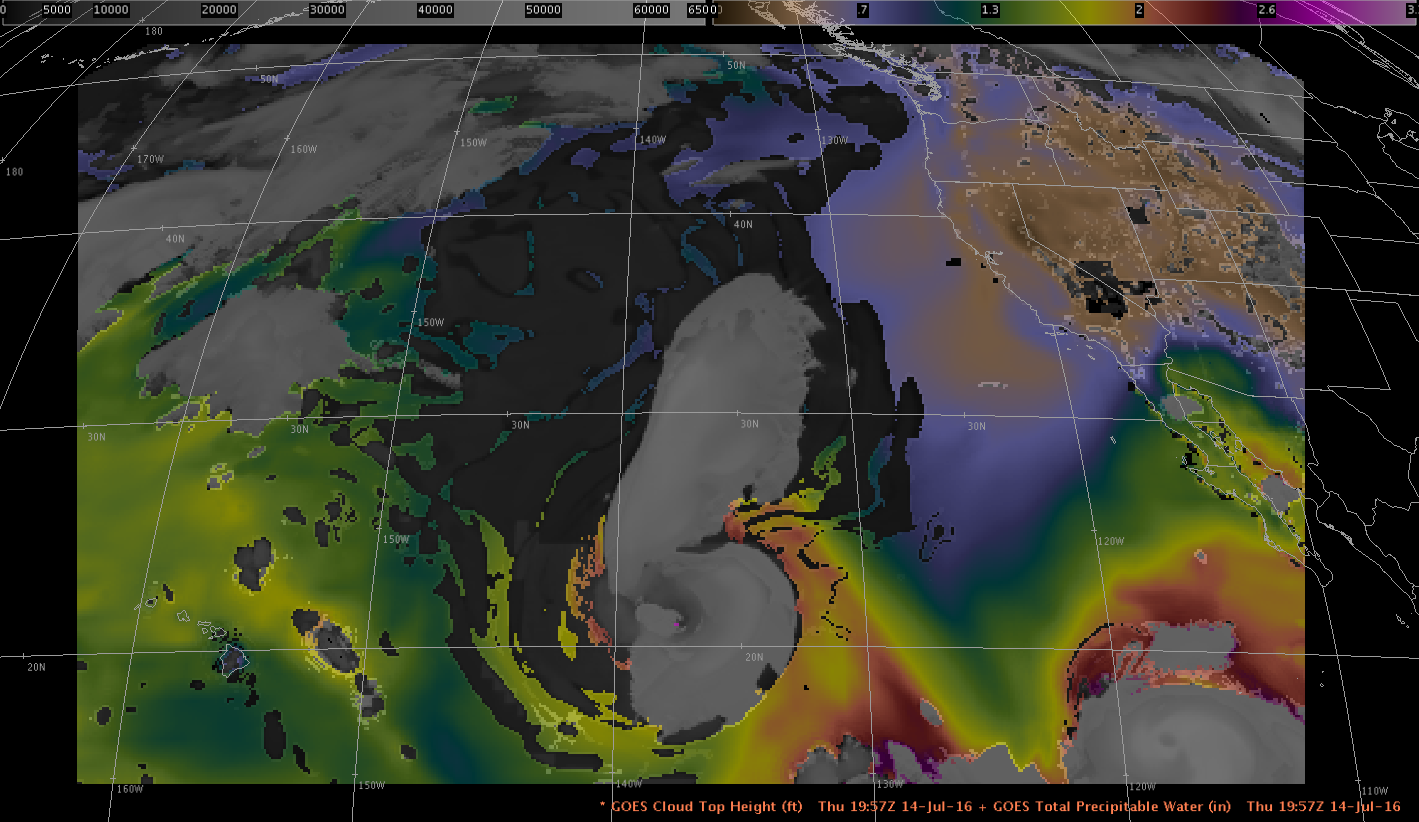 Cloud Top Height + TPW
DOE-4 Simulated ABI (select) Derived Products
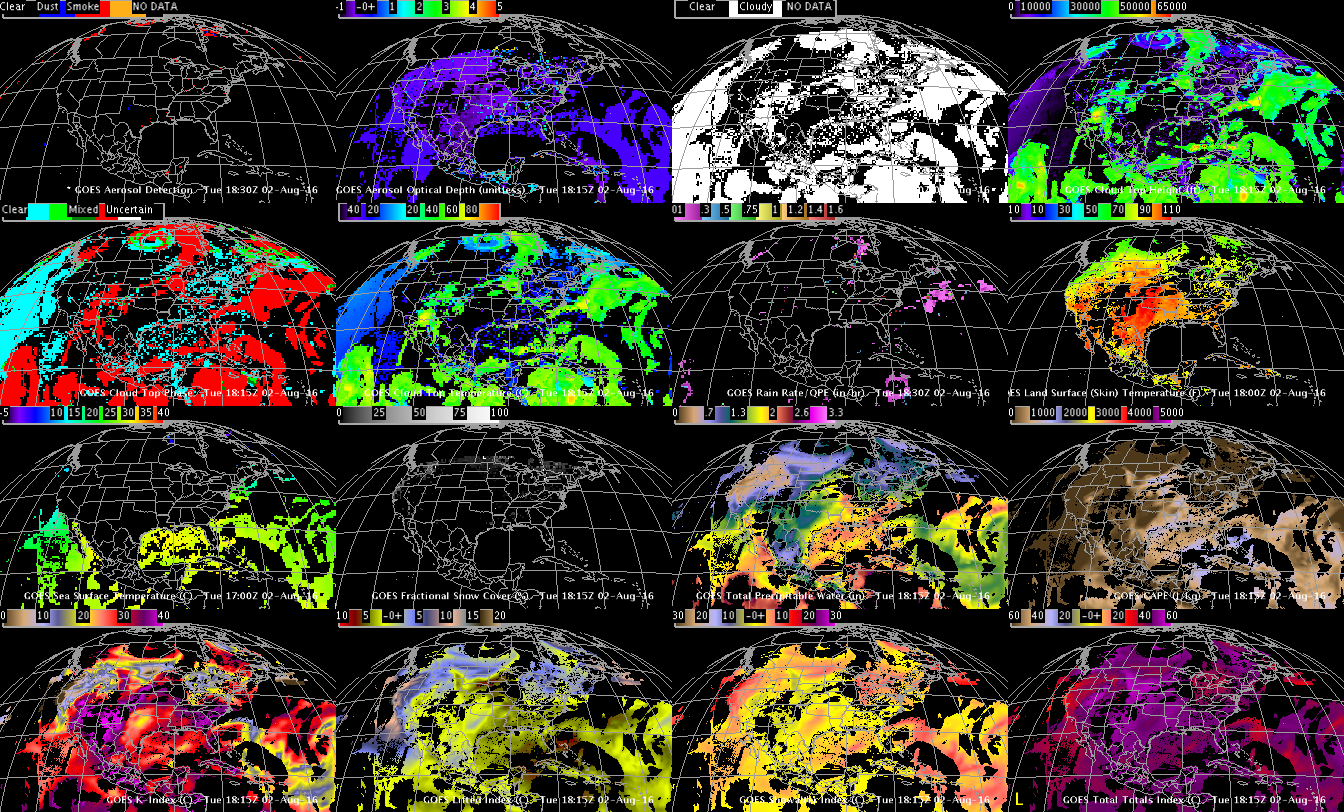 Aerosol Detection
Aerosol Optical Depth
Cloud Mask
Cloud Top Height
Cloud Top Pressure
Cloud Top Phase
Rain Rate
LST
Snow
SST
TPW
CAPE
Showalter
Lifted Index
K-index
Total Totals
Using GOES-R ABI Imagery simulated at UW via AWG Proxy, processed via the  Ground System, acquired via NOAAPort, in AWIPS-II (default enhancements)
GOES-R Launch
16 Nov 2016  (TBR)
Cape Canaveral Air Force Station, Florida
Atlas V 541, United Launch Alliance
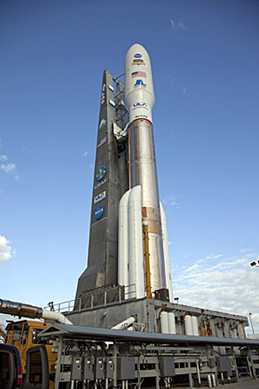 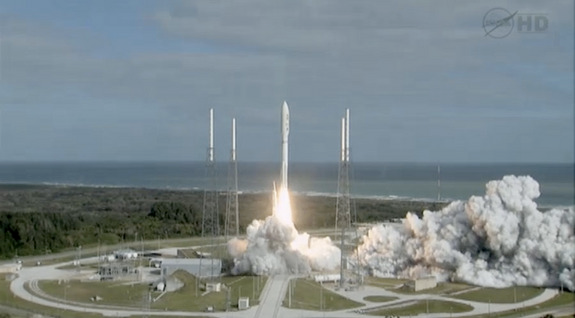 53
Post Launch Plans
54
Post Launch Plans
ABI imagery to AWIPS via NOAAPORT or GRB:
L + 101  (TBC)
GLM data to AWIPS via NOAAPORT or GRB:
L + 165 (TBC)
ABI Level2 products to AWIPS via NOAAPORT or GRB:
validated in a rolling fashion once the L1b data is declared beta
55
Advanced Baseline Imager (ABI)
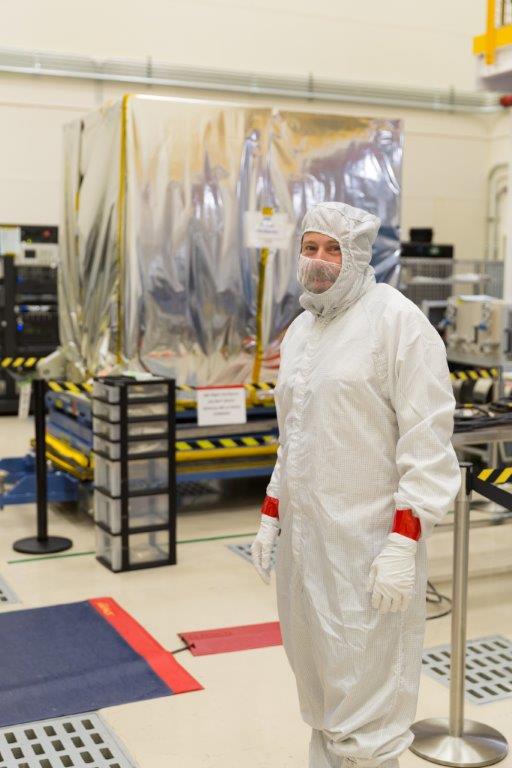 ABI on GOES-S
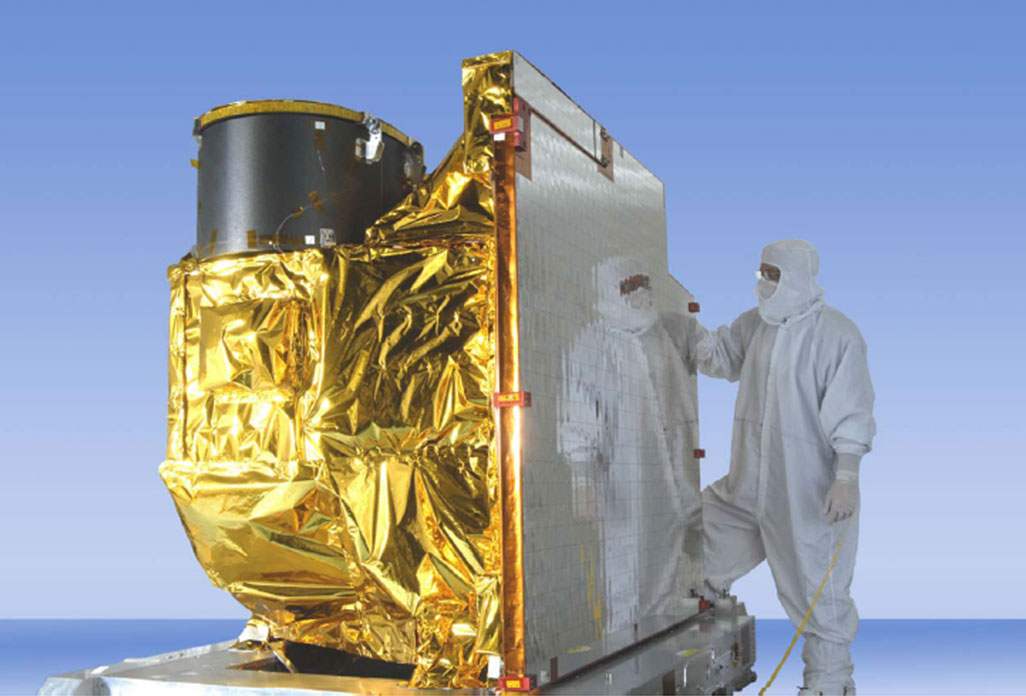 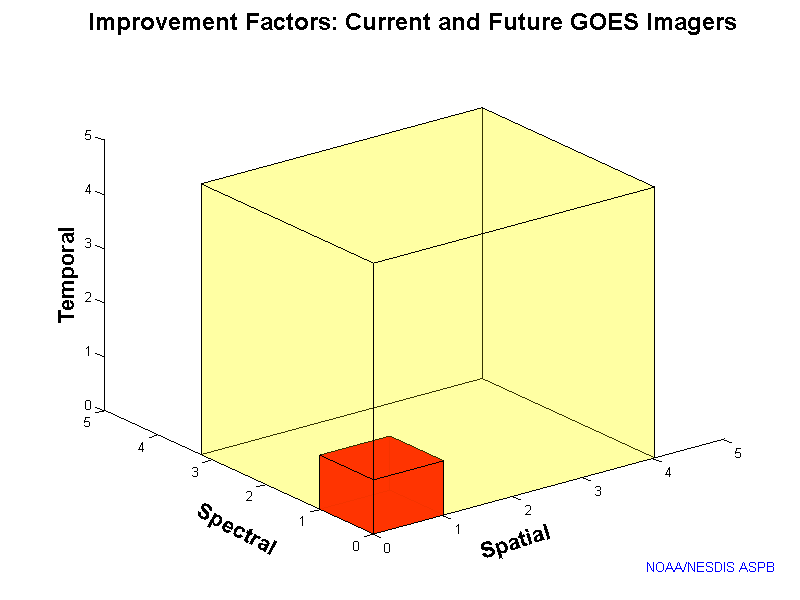 5
4
3
X
Faster coverage(5-minute full disk vs. 25-minute)
X
Improved spatialresolution 
(2 km IR vs. 4 km)
X
More spectral bands (16 on ABI vs. 5 on the current imager)
56
[Speaker Notes: Slide from J. Gerth, CIMSS.]
GOES-R ABI
Spectral, Spatial and Temporal 
Improved, Improved and Improved
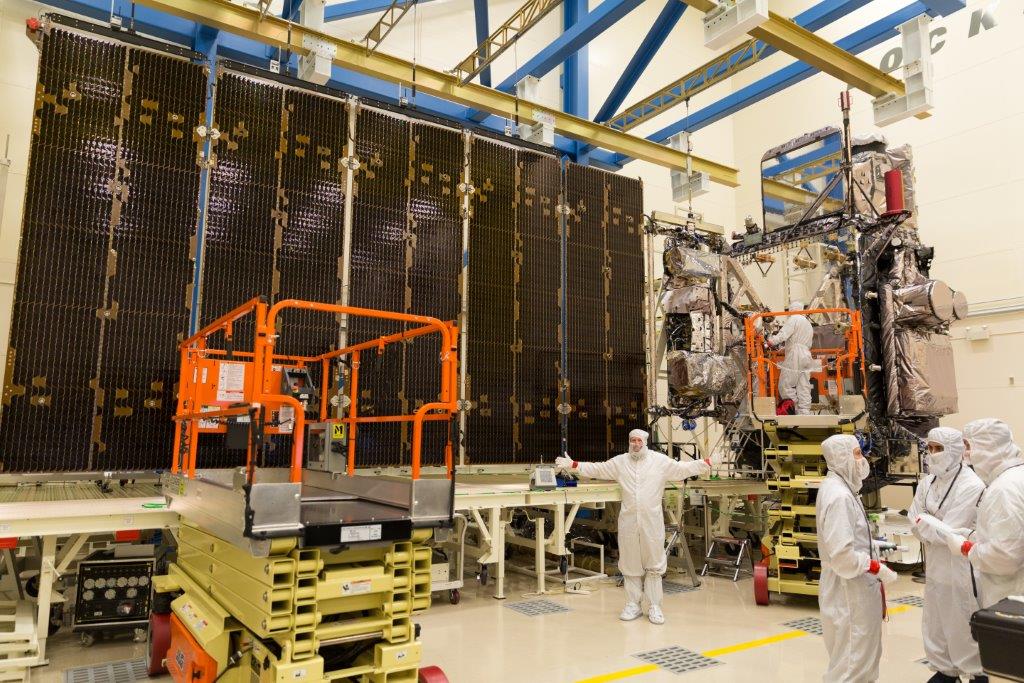 ABI
57
Lockheed Martin
Summary
1. The GOES-R ABI provides mission continuity

2. Two times the image navigation quality

3. Three times the number of imaging bands

4. Four times the spatial resolutions

5. Five times the coverage rate
	- Special GOES-14 1-min data pathfinder
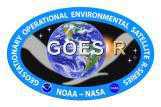 58
http://www.goes-r.gov
GOES-R Series web site
http://www.goes-r.gov
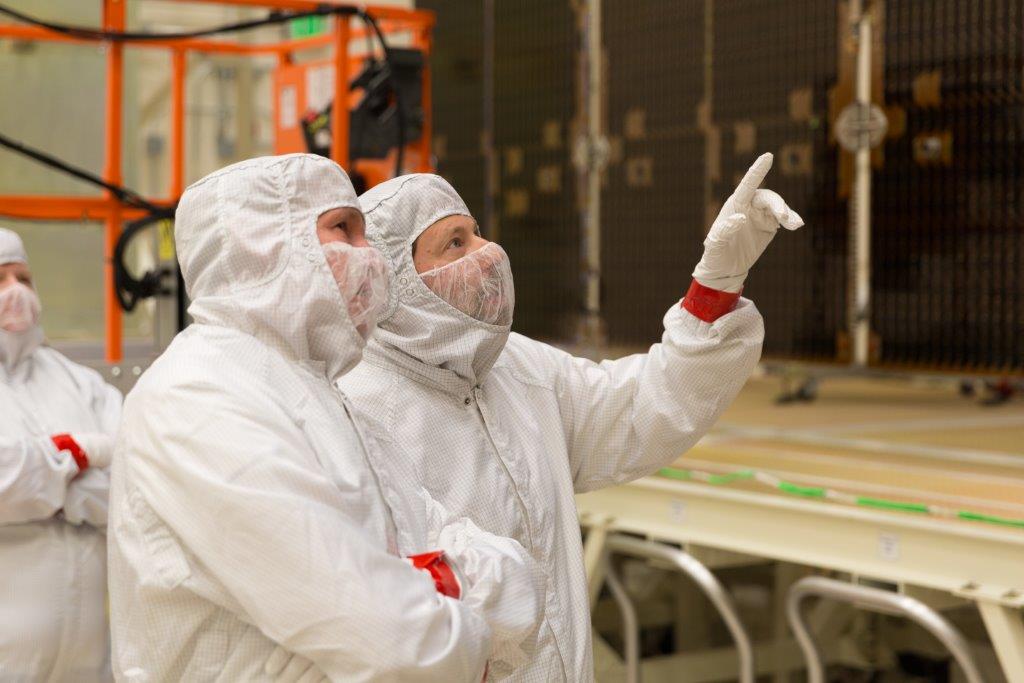 59
Lockheed Martin